DIRECCIÓN GENERAL DE CENTROS PENALESESTRUCTURA ORGANIZATIVA
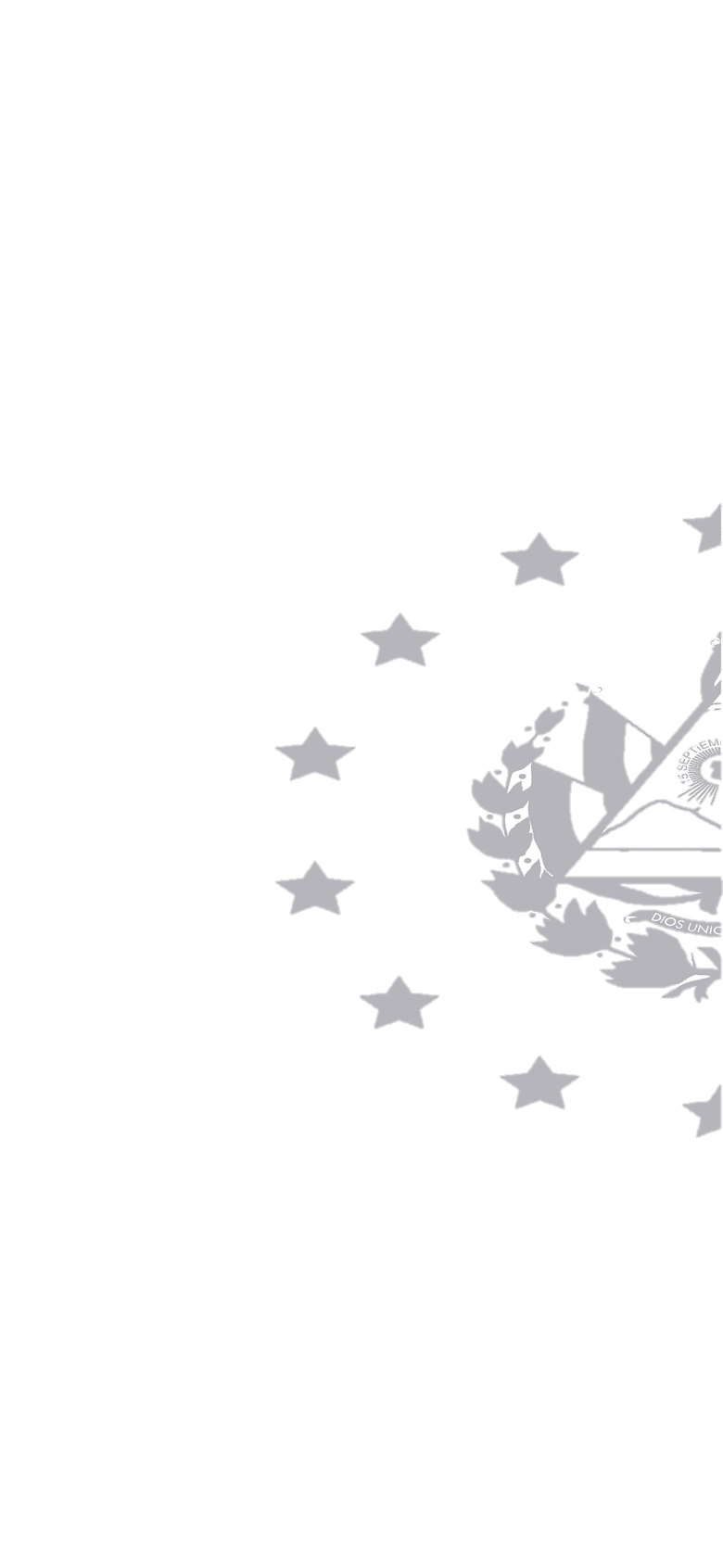 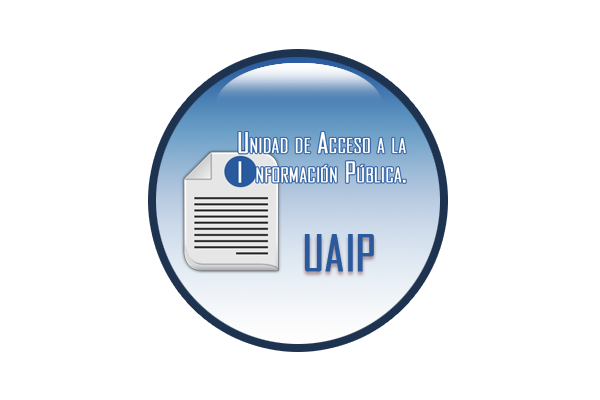 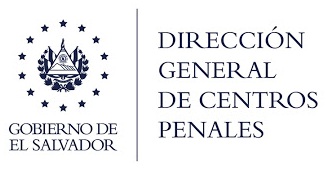 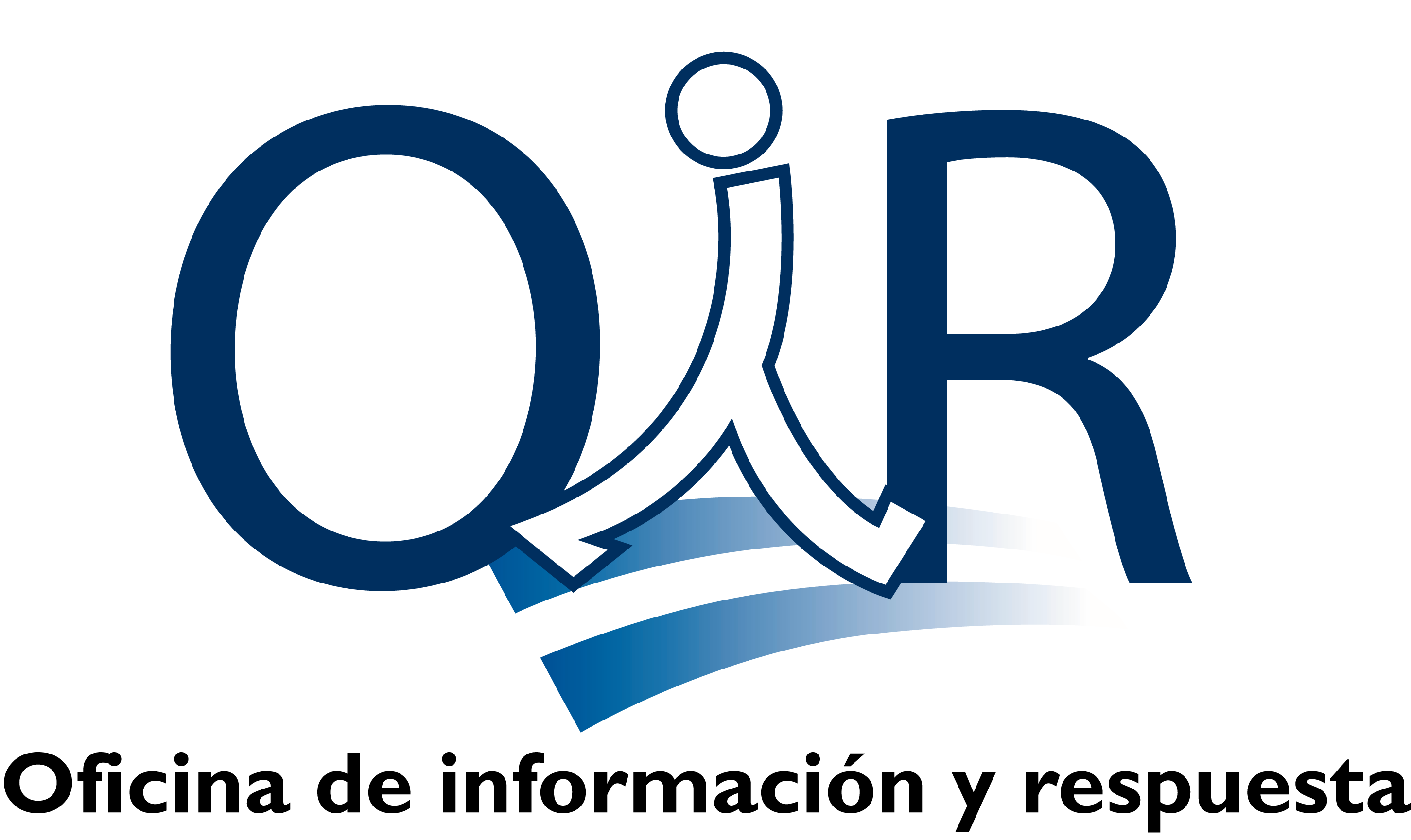 Organigrama Institucional
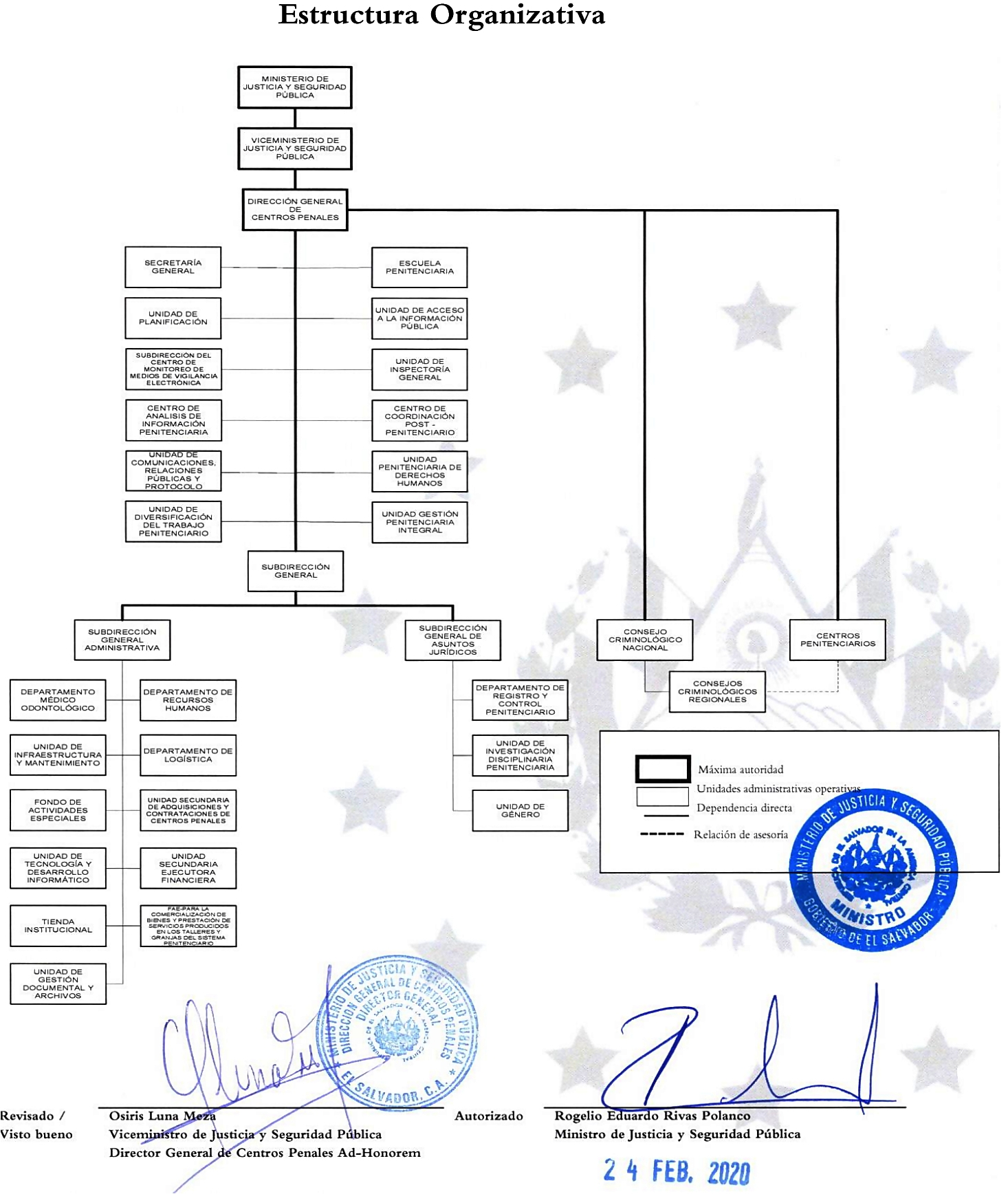 Estructura. Este es el Organigrama completo de la institución, debido a la complejidad de la Estructura Organizativa de esta institución, mas adelante se seccionará este Organigrama para poder mostrar mejor todas y cada una de las Unidades y Departamentos que Conforman a la Dirección General de Centros Penales.
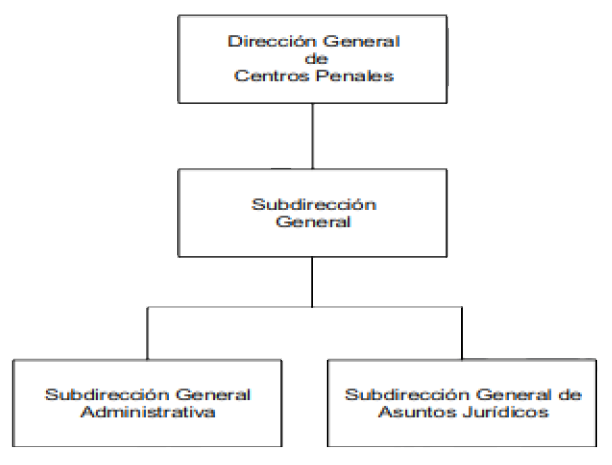 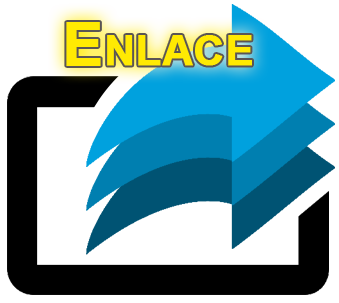 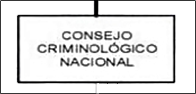 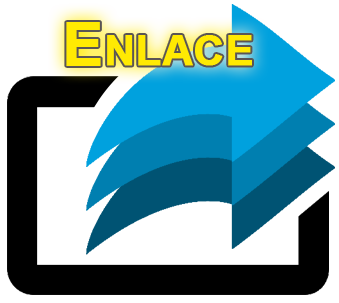 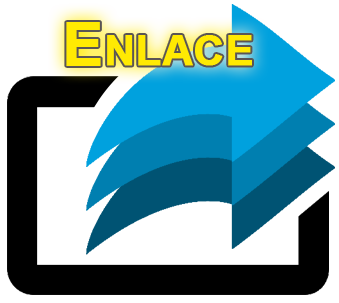 PARTE 1
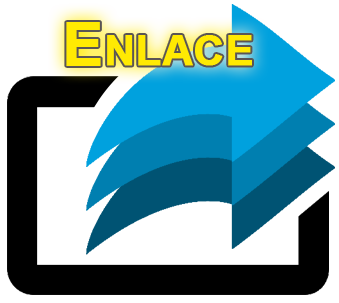 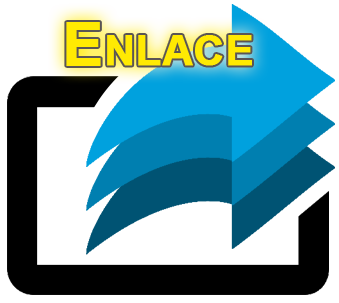 Hipervínculos. A partir de aquí, en modo «PRESENTACION», donde encuentre las imágenes con la palabra ENLACE haga clic sobre estas para acceder a la diapositiva donde está la descripción de la Unidad o Departamento del cual desea conocer mas información, del mismo modo en cada diapositiva donde encuentre la imagen con la palabra VOLVER encontrará un hipervínculo para regresar al índice correspondiente.
DIRECCION GENERAL DE CENTROS PENALES
Funcionario Responsable: 
Osiris Luna Meza
Dirección General de Centros Penales. Es la encargada de organizar el funcionamiento y control administrativo de los Centros Penitenciarios; así como de todas las unidades que la conforman.


Cantidad de Personal:

Personal Femenino: 14                    Personal Masculino: 43
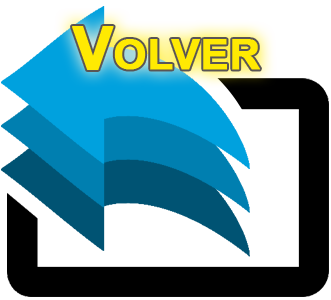 Subdirección General. 



Le corresponde:
Tiene por objeto brindar apoyo a la Dirección General, a través de la gestión de cooperación nacional e internacional, en beneficio de la ejecución de proyectos que satisfagan necesidades existentes en el Sistema Penitenciario.

Cantidad de Personal:

Personal Femenino: 2			Personal Masculino: 2
Funcionario Responsable: Lic. Elmer Mauricio Mira. Subdirector General de Centros Penales
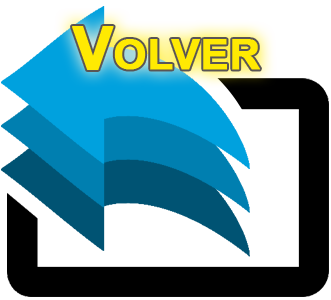 Subdirección General Administrativa.
 


Le corresponde:
La Subdirección General Administrativa tendrá bajo su cargo la Unidad Secundaria Financiera (USEFI), al Departamento de Recursos Humanos, Unidad Secundaria de Contrataciones y Adquisiciones (USACP), Departamento Médico-Odontológico, Fondo de Actividades Especiales (FAE) y al Departamento de Logística y la Unidad de Gestión Documental y Archivos.

Cantidad de Personal:

Personal Femenino: 8			Personal Masculino: 2
Funcionario Responsable: Licda. Jackeline Margarita Elías Mancía Subdirector General Administrativo de Centros Penales
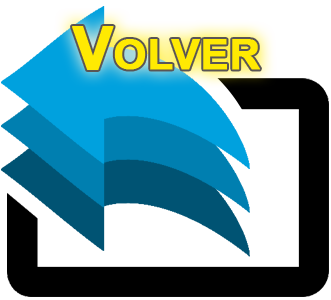 Subdirección de Asuntos Jurídicos. 


Le corresponde:
Tiene bajo su cargo el Departamento de Registro y Control y la Unidad Penitenciaria de Derechos Humanos. Entres sus funciones están:
Proporcionar asistencia legal a los funcionarios y empleados del Sistema Penitenciario, en el desempeño de sus funciones.
Intervenir en representación del Sistema Penitenciario, en la coordinación de actividades del mismo, con los organismos involucrados en las actividades penitenciarias.
Brindar asistencia para la formulación, discusión y celebración de convenios con instituciones públicas y privadas, entre otras funciones.

Cantidad de Personal:
Personal Femenino: 6			Personal Masculino: 6
Funcionario Responsable: Lic. Carlos Javier Hernández Pérez. Subdirector de Asuntos Jurídicos.
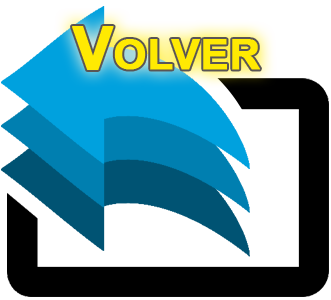 Consejo Criminológico Nacional. 



Le corresponde:

Determinar las clases de tratamiento aplicables, que los Concejos Criminológicos Regionales sometan a su consideración y resolver los incidentes sobre la aplicación de criterios de ubicación y clasificación de Privados de libertad.

Cantidad de Personal:

Personal Femenino: 8		Personal Masculino: 3
Funcionario Responsable: 
Lic. Jaime Ernesto Molina Padilla. Director del Consejo Criminológico Nacional
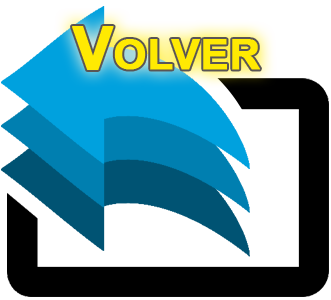 PARTE 2
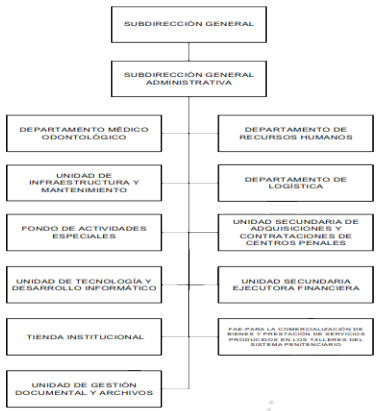 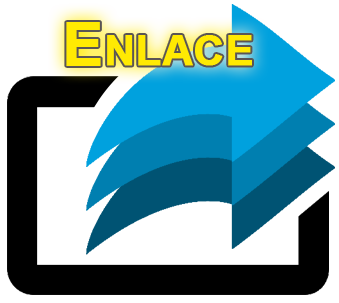 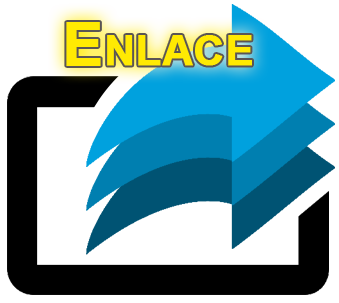 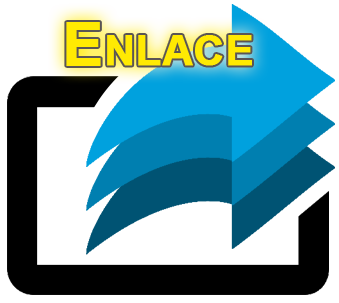 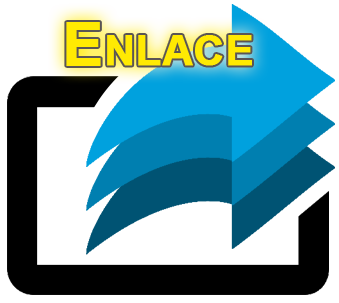 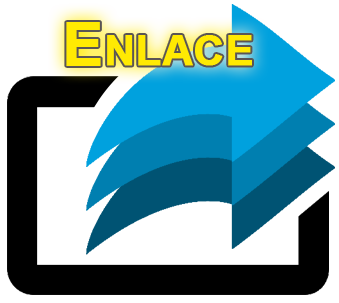 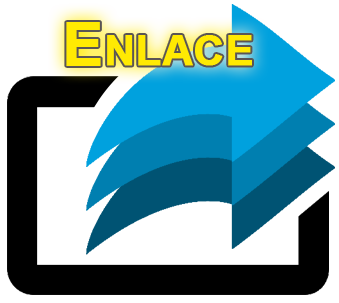 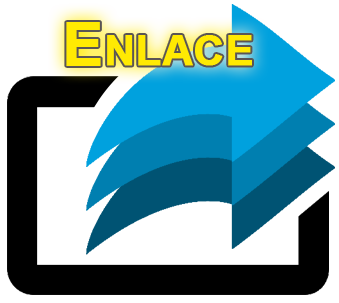 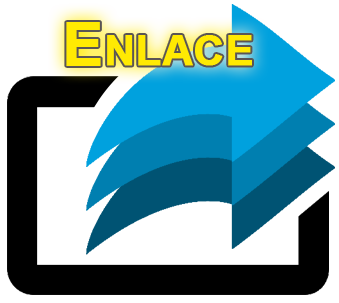 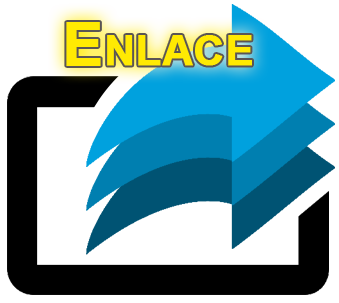 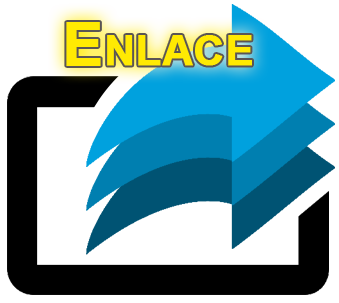 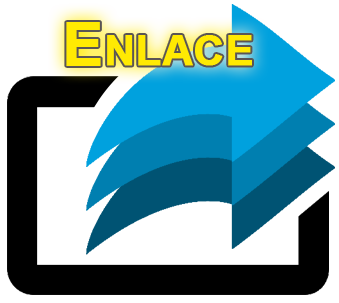 Departamento Médico Odontológico. 



Le corresponde:
Diseñar los formatos necesarios para el adecuado control y seguimiento de la información referente a la salud de los privados y privadas de libertad.
Analizar los datos de atención de salud relativos a consultas médicas y odontológicas, enfermedades más frecuentes, existencias en farmacias, etc., recibidos de cada centro penitenciario y emitir informe trimestral.
Identificar el personal médico y paramédico necesario para cubrir eficientemente las áreas de salud de los Centros Penitenciarios.
Solicitar equipo médico, medicamentos e insumos médico-odontológicos en forma oportuna, para el abastecimiento de las clínicas penitenciarias, entre otras funciones.
Cantidad de Personal:
Personal Femenino: 8		Personal Masculino: 4
Funcionario Responsable: Dr. Alejandro Manuel Quiñonez Celis. Jefe de Departamento Médica-odontológica
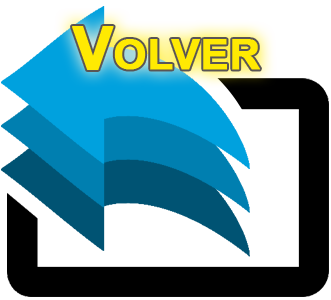 Departamento de Recursos Humanos. 



Le corresponde:
Promover un buen ambiente laboral a través de la ejecución de programas recreativos, culturales, deportivos y sociales dirigidos a todo el personal.
Elaborar y proponer políticas, normas y procedimientos en materia de control de personal.
Elaborar planillas de salarios de los empleados de la DGCP.
Participar en la formulación del presupuesto, en relación al recurso humano.
Gestionar oportunamente permisos, licencias e incapacidades del personal.
Controlar la asistencia del personal de la Dirección General, entre otras funciones.

Cantidad de Personal:
Personal Femenino: 19		Personal Masculino: 3
Funcionario Responsable: Licda. María Lourdes Raquel Valle Vides. Jefe del Departamento de Recursos Humanos
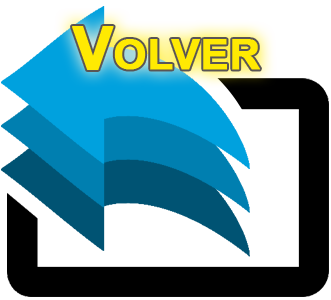 Unidad de Infraestructura y Mantenimiento. 



Le corresponde:
Coordinar y brindar el mantenimiento preventivo y correctivo de las instalaciones delas diferentes unidades que conforman la Dirección General. Estará constituida por las áreas de diseño arquitectónico, obra civil, eléctrica e hidráulica.

Cantidad de Personal:

Personal Femenino: 1		Personal Masculino: 66
Funcionario Responsable: Ing. Héctor Antonio Saldaña Domínguez, Jefe de la Unidad de Infraestructura y Mantenimiento.
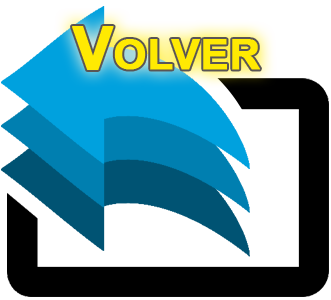 Departamento de Logística. 



Le corresponde:
Tendrá bajo su cargo: activo fijo, bodega general, transporte, combustible, limpieza y ornato, tiene entre sus funciones:
Mantener mecanismos y/o herramientas destinadas a la mejora continua e incremento de los niveles de eficacia y eficiencia de las diferentes áreas del departamento.
Generar un ambiente organizacional adecuado que permita un normal desarrollo de todas las actividades.
Generar mecanismos de motivación que permitan la integración y entrega de la fuerza laboral asignada a las diferentes áreas de trabajo, entre otras funciones.
Cantidad de Personal:
Personal Femenino: 8			Personal Masculino: 53
Funcionario Responsable: Lic. Leonardo José, García González. Jefe de Unidad de Servicios Generales y Transporte
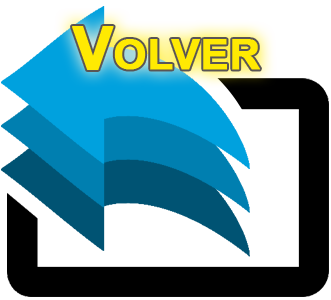 Fondo de Actividades Especiales /  FAE para la Comercialización, de Bienes y Prestación de Servicios producidos en los Talleres del Sistema Penitenciario


Le corresponde:
Llevar un control administrativo de los bienes adquiridos por medio del Fondo de Actividades Especiales(FAE)
Emitir facturas o ticket debidamente cancelados por los colectores de FAE en los puntos de ventas.
Cuando sean autorizadas las erogaciones por las autoridades competentes para el funcionamiento de la unidad Fondo Actividades Especiales estos serán requeridos para respaldar, los procedimientos establecidos.
Recolectar los ingresos percibidos por la venta de los productos y servicios prestados, entre otras funciones.

Cantidad de Personal:
Personal Femenino: 4			Personal Masculino: 5
Funcionario Responsable: Lic. Víctor Vladimir, Guardado Campos. Jefe de Fondo de Actividades Especiales
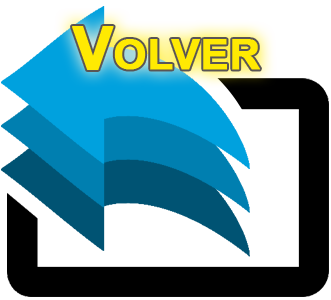 Unidad Secundaria de Adquisiciones y Contrataciones. 



Le corresponde:
Darle cumplimiento a las políticas, lineamientos y disposiciones técnicas que sean giradas por la DACI.
Elaborar en coordinación con la USEFI, la programación anual de las compras, las adquisiciones y contrataciones de obras, bienes y servicios. Esta programación anual deberá ser compatible con la política anual de adquisiciones y contrataciones de la Administración Pública, el plan de trabajo institucional, el presupuesto y la programación de la ejecución del ejercicio fiscal en vigencia y sus modificaciones.
Recibir, revisar y atender los requerimientos realizados por las diferentes Unidades de la DGCP
Verificar la asignación presupuestaria, previo a la iniciación de todo proceso de concurso o licitación para la contratación de obras, bienes y servicios, entre otras funciones.
Cantidad de Personal:
Personal Femenino: 6			Personal Masculino: 1
Funcionario Responsable: Licda. Laura Scarlett Monterrosa de Salinas. Jefa de la Unidad Secundaria de Adquisiciones y Contrataciones
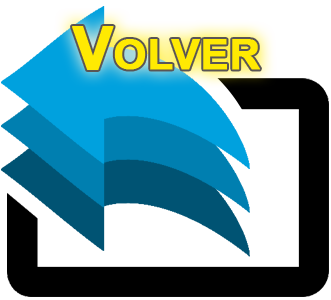 Unidad de Tecnología y Desarrollo Informático. 


Le corresponde:
Integrada por Soporte Técnico, Análisis y Desarrollo, Redes y Telecomunicaciones, Control Administrativo y Seguridad Tecnológica. Si fuere necesario y dependiendo de las necesidades se crearán las secciones pertinentes.
Entres sus funciones están:
Brindar mantenimiento preventivo y correctivo a los diferentes equipos informáticos de las unidades y centros penitenciarios.
Brindar asesoría técnica en el uso de software.
Elaborar diagnósticos de necesidades de equipos, señalando especificaciones básicas para los requerimientos, entre otras funciones.

Cantidad de Personal:
Personal Femenino: 6			Personal Masculino: 10
Funcionario Responsable: Ing. José Oscar Rafael Díaz García. Jefe Unidad de Tecnología y Desarrollo Informático.
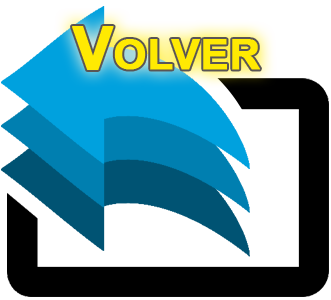 Unidad Secundaria Financiera. 



Le corresponde:
Participar e integrar el Comité de Formulación del Presupuesto Institucional.
Participar en reuniones de trabajo con la máxima autoridad o responsable de la Unidad Financiera a fin de recibir lineamientos internos para la Formulación del Presupuesto y Plan Anual de Trabajo del próximo ejercicio fiscal, con base a la política presupuestaria establecida para la Dirección General.
Validar el presupuesto preliminar de la unidad secundaria.
Coordinar conjuntamente con la subdirección general administrativa y la Unidad
Financiera la distribución del Techo Presupuestario asignado a la misma, entre otras funciones.
Cantidad de Personal:
Personal Femenino: 9			Personal Masculino: 12
Funcionario Responsable: Licda. Silvia Roxana Alas de Cortéz. Jefa de Unidad Secundaria Financiera
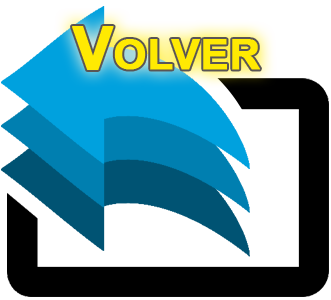 Tienda Institucional. 


Le corresponde:
Elaborar y aprobar el presupuesto anual de la Tienda Institucional.
Gestionar la autorización para el traslado de fondos a la cuenta de fondos ajenos en custodia de la Dirección General de Tesorería del Ministerio de Hacienda.
Autorizar el pago de planilla al personal de tiendas con Visto de bueno de la Subdirección General Administrativa y Recursos Humanos.
Coordinar la liquidación del personal cesado.
Verificar y autorizar las cuentas por pagar.
Autorizar la asignación de pagos a proveedores.
Gestionar y autorizar las solicitudes de apoyo de las diferentes unidades o centros penitenciarios.
Velar por el buen funcionamiento de las tiendas de los centros penitenciarios.

Cantidad de Personal:
Personal Femenino: 9			Personal Masculino: 12
Funcionario Responsable: Carolina Elizabeth Tespan de Turcios. Jefa de Tienda Institucional
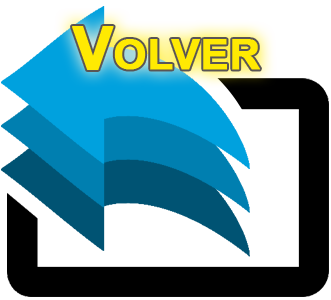 Unidad de Gestión Documental y Archivos. 



Le corresponde:
Crear políticas, manuales y prácticas, para su implementación, desarrollo continuo y para garantizar la organización, conservación acceso a los documentos y archivos.
Planificar, dirigir y coordinar la metodología de organización documental utilizada en el archivo, especialmente en relación con el sistema de clasificación, transferencias, instrumentos de descripción, preservación y conservación de la documentación, calendario de conservación y eliminación, accesibilidad y consulta de la documentación. 
Crear y utilizar instrumentos archivísticos que aseguren la organización documental y consulta tales como: Cuadro de Clasificación, Tabla de Valoración Documental, Tabla de Plazos de Conservación Documental, Inventario, Guía de Archivo, Manual de Gestión de Ia Correspondencia, Manual de Consulta/préstamo, Manual de Transferencia, Manual de Expurgo/eliminación y Planes de emergencia/gestión y de conservación que deben ser aprobados por el titular dela Institución, entre otras funciones.

Cantidad de Personal:
Personal Femenino: 5			Personal Masculino: 0
Funcionario Responsable: Licda. Blanca Argentina Vásquez. Jefa de Unidad de Gestión Documental y Archivos
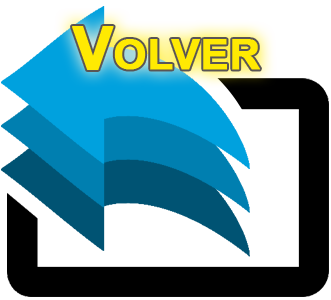 PARTE 3
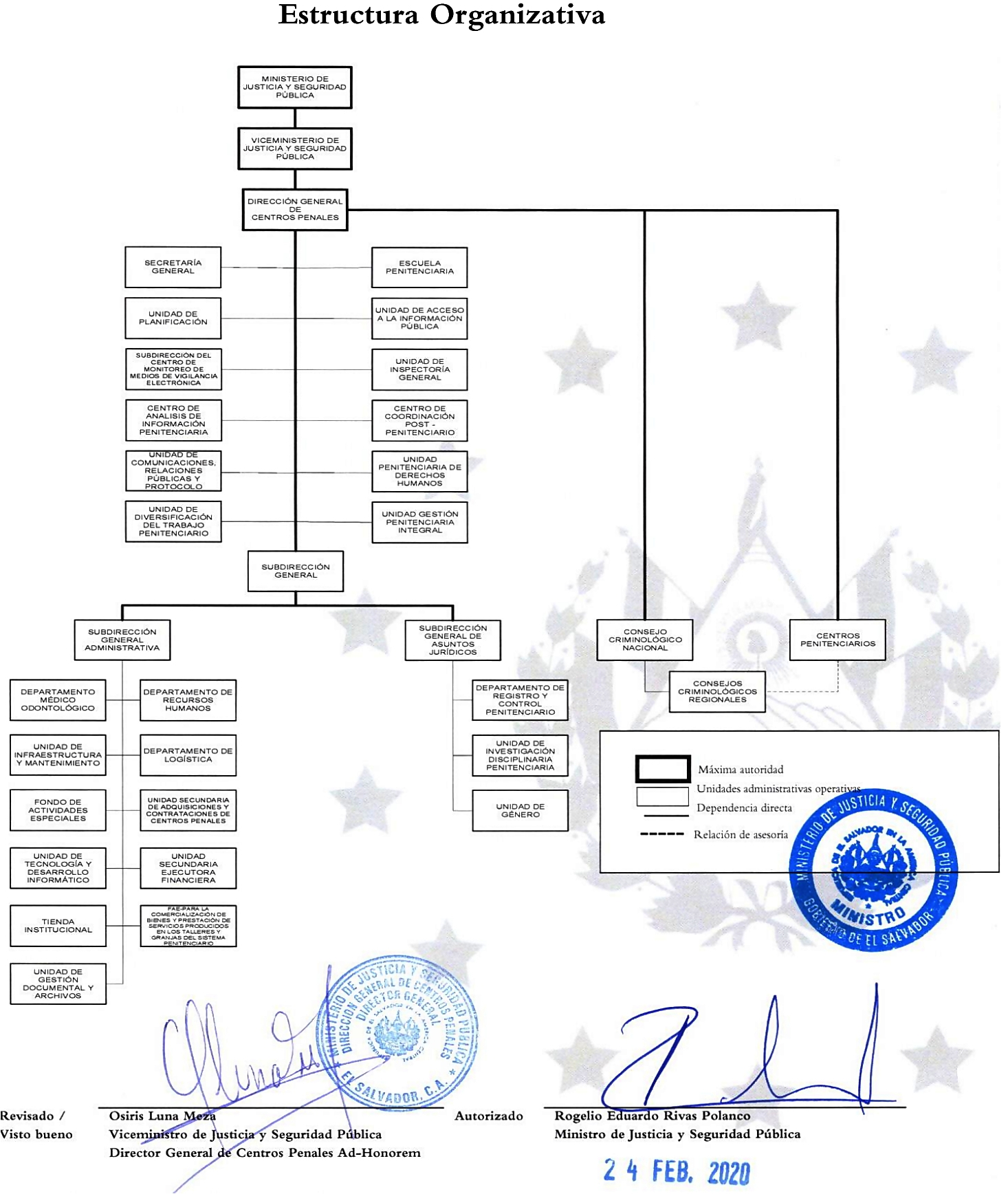 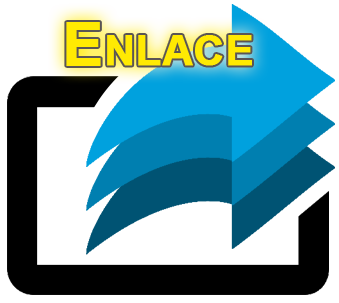 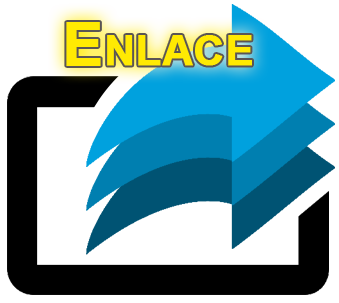 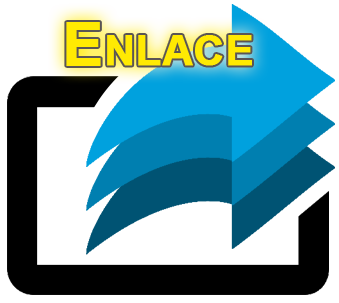 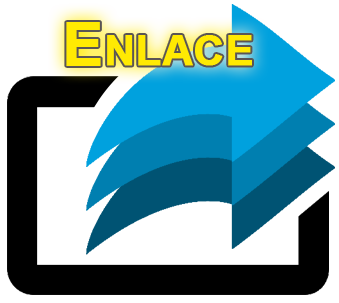 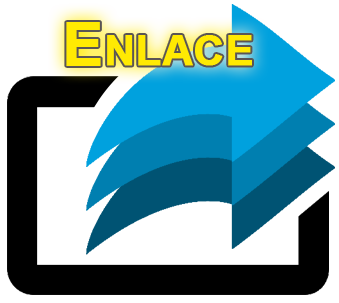 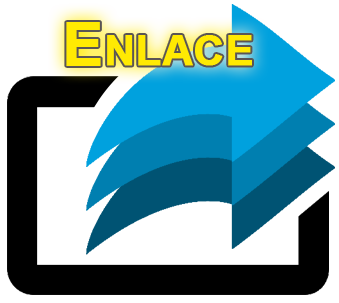 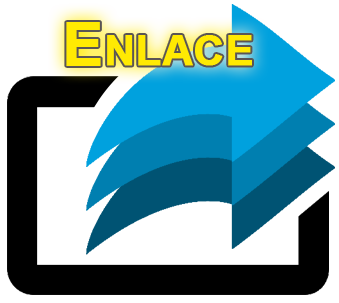 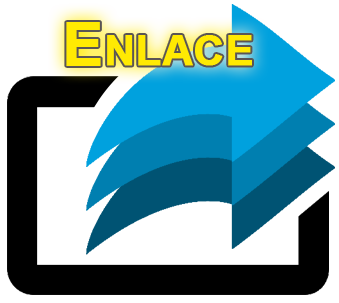 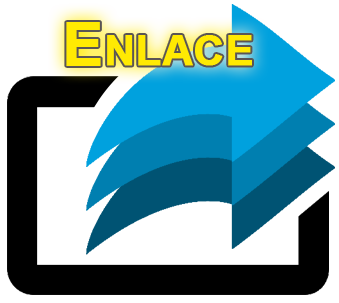 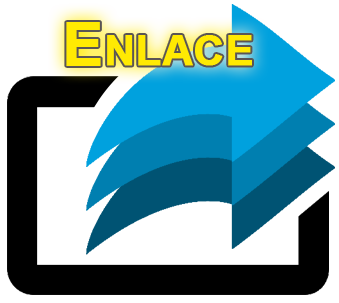 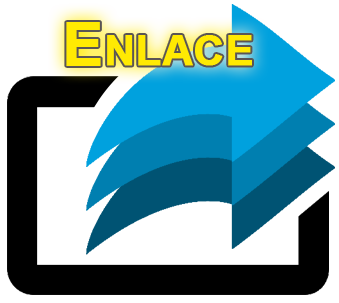 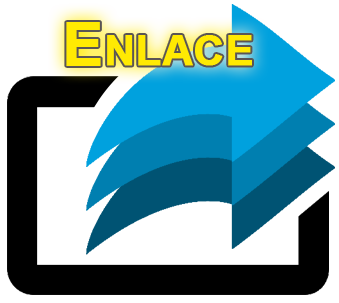 Secretaría General. 


Le corresponde:
Dar cumplimiento a las instrucciones dictadas por la Dirección General, supervisando su ejecución por las demás Unidades involucradas.
Asesorar y apoyar técnicamente a las Unidades del Sistema Penitenciario.
Organizar y canalizar la correspondencia de la Dirección General hacia otras Unidades y viceversa.
Promover un buen ambiente laboral a través de la comunicación con todas las Unidades institucionales.
Llevar el registro de los Acuerdos administrativos de la Dirección General y extender las certificaciones de los mismos.
Elaborar actas, notas y oficios de reuniones, gestiones y otras actividades que desarrolle la Dirección General.
Otras que la Dirección General le asigne.

Cantidad de Personal:

Personal Femenino: 8		Personal Masculino: 6
Funcionario Responsable: 
Lic. Jorge David González Rodríguez. Secretario General de Centros Penales
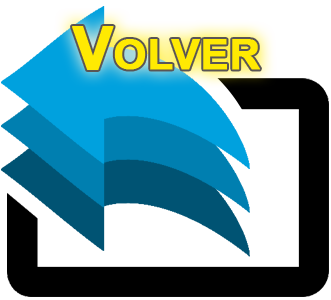 Escuela Penitenciaria. 


Le corresponde:

Tiene como finalidad dotar al sistema penitenciario de personal calificado, mediante la selección y capacitación del personal, en base a criterios técnicos actualizados; mejoramiento del clima social y promoción de los derechos humanos en el sistema.

Cantidad de Personal:

Personal Femenino: 15		Personal Masculino: 11
Funcionario Responsable: 
Lic. Carlos Mauricio Pineda Cruz. Directora de Escuela Penitenciaria
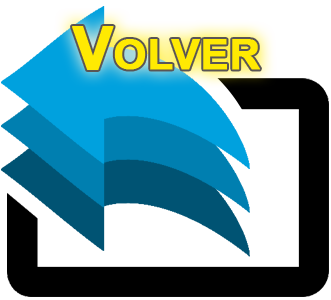 Unidad de Planificación. 



Le corresponde:
Tiene por objeto fundamental implementar el desarrollo institucional de la Dirección General; mediante la formulación de los planes operativos de cada unidad administrativa y operativa; así como también apoyar a la Dirección General en la Planificación Anual de la institución.

Cantidad de Personal:

Personal Femenino: 7			Personal Masculino: 4
Funcionario Responsable: Lic. Daniel Toloza. Jefa de Unidad de Planificación, Formulación y Gestión de Proyecto.
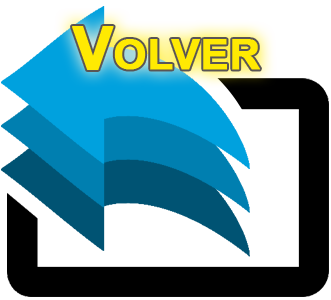 Unidad de Acceso a la Información Pública. 



Le corresponde:
Tiene por objeto generar las condiciones que faciliten el acceso a la información pública a todas las personas que la soliciten, tendrá bajo su administración la Oficina de Información.

Cantidad de Personal:

Personal Femenino: 5			Personal Masculino: 1
Funcionario Responsable: Licda. Iris Yanet Valle de Funes
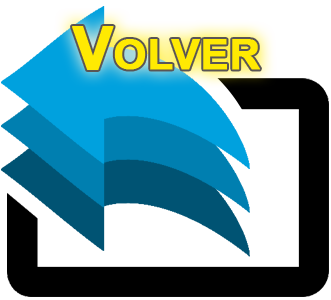 Subdirección de Monitoreo de Medios de Vigilancia Electrónica. 


Le corresponde:
Monitorear técnicamente el cumplimiento de las condiciones impuestas a los portadores de medios de vigilancia electrónica, de conformidad a lo estipulado a la Ley Reguladora del Uso de Medios de Vigilancia Electrónica en Materia Penal.
Coordinarse con los jueces competentes, el Departamento de Prueba y Libertad Asistida del Órgano Judicial, la Fiscalía General de la República y la Policía Nacional Civil de conformidad a lo estipulado a la Ley Reguladora del Uso de Medios de Vigilancia Electrónica en Materia Penal.
Rendir la información que sea solicitada por el juez o tribunal de la causa, el Departamento de Prueba y Libertad Asistida del Órgano Judicial o el Consejo, entre otras funciones.

Cantidad de Personal:
Personal Femenino: 17			Personal Masculino: 22
Funcionario Responsable: Juan José Amaya Posada. Subdirector de Monitoreo y Medios de Vigilancia Electrónica
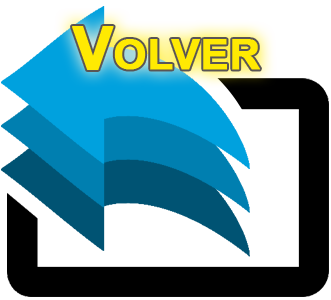 Inspectoría General / Centro de Información Penitenciaria


Le corresponde:
Tiene por objeto garantizar la seguridad delos Centros Penitenciarios, para el efectivo cumplimiento de las órdenes judiciales de restricción de libertad individual de los internos, de respeto a sus derechos y del funcionamiento normal de dichos centros.

Cantidad de Personal:

Personal Femenino: 9		Personal Masculino: 24
Funcionario Responsable: Licda. Blenda Isabel Guzmán de León. Inspectora General.
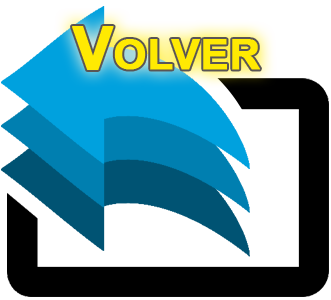 Jefe del Centro de Análisis de Información Penitenciaria


Le corresponde:

Coordinar la aplicación del ciclo de inteligencia en la información recabada por medio de los diferentes entes. Coordinar con Inspectoría General el flujo y procedencia de la información. Brindar productos de inteligencia a la Dirección General que contribuyan para la toma de decisiones en los diferentes Centros Penales; y otras actividades que se le asignen por la naturaleza de su función.

Cantidad de Personal:

Personal Femenino: 4		Personal Masculino: 2
Funcionario Responsable: Rodolfo Ernesto Campos Suncin, Jefe del Centro de Análisis de Información Penitenciaria / Unidad de Poligrafía
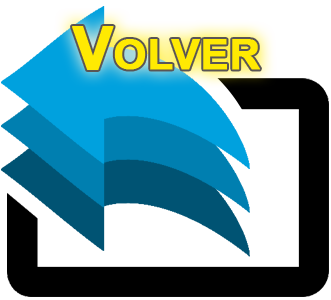 Centro de Coordinación Post Penitenciario. 



Le corresponde:
Tiene como función principal Promover la reinserción laboral de los ex-condenados y mantener contacto fluido con todas las instituciones o personas dedicadas a la asistencia Post-Carcelaria.

Cantidad de Personal:

Personal Femenino: 7  	Personal Masculino: 1
Funcionario Responsable: Lic. René Alonso, Martínez Funes. Director del Centro de Coordinación Post Penitenciario
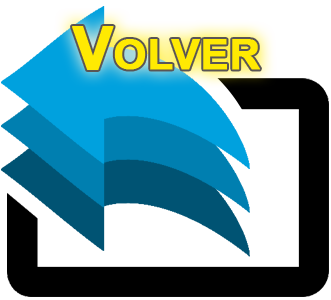 Unidad de Comunicaciones y Relaciones Públicas y Protocolo. 


Le corresponde:
Tiene por objeto coordinar las presentaciones de las máximas autoridades institucionales con los medios de comunicación del país.

Cantidad de Personal:

Personal Femenino: 3			Personal Masculino: 4
Funcionario Responsable: Lic. Alejo Rubén Carbajal Amaya. Jefe de Unidad de Comunicaciones y Relaciones Públicas
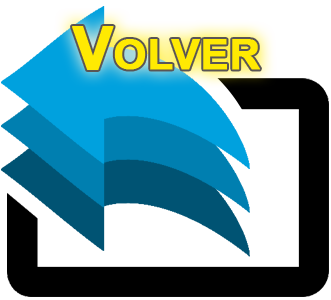 Unidad Penitenciaria de Derechos Humanos


Le corresponde:
Velar por la vigencia y el respeto irrestricto de los derechos fundamentales de las personas privadas de libertad.
Intervenir en crisis y mediación con las personas privadas de libertad.
Mantener contacto directo con los funcionarios de los diferentes Centros Penitenciarios, para atender en forma oportuna y eficiente las necesidades y problemas de los internos.
Coordinar con Instituciones y Organismos Nacionales e internacionales de Derechos Humanos la cooperación para la promoción y defensa de los derechos de las personas privadas de libertad, entre otras funciones.

Cantidad de Personal:

Personal Femenino: 7			Personal Masculino: 7
Funcionario Responsable: 
Lic. Marcelo Giovanni Rivera Orellana. Jefe Unidad Penitenciaria de Derechos Humanos
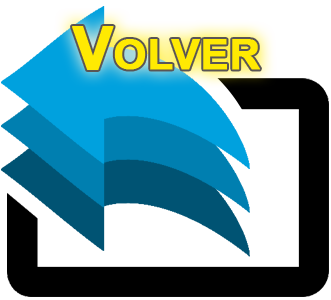 Unidad de Diversificación del Trabajo Penitenciario.
 


Le corresponde:

Tendrá bajo su cargo administrar y supervisar las Granjas Penitenciarias las cuales están enfocadas en el Régimen Abierto y Diversificación del Trabajo Penitenciario enfocado en el Régimen Cerrado del Sistema Penitenciario.

Cantidad de Personal:

Personal Femenino: 2			Personal Masculino: 3
Funcionario Responsable: Karla Nathaly Hernández Boquín. Jefe de Diversificación del Trabajo Penitenciario
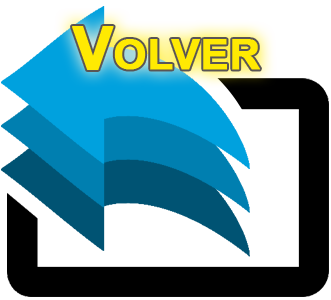 Unidad de Gestión Penitenciaria Integral.



Le corresponde:
Contribuir a generar un fortalecimiento y desarrollo del Modelo de Gestión Penitenciaria Yo Cambio, a través de la gestión de equipamiento, asistencia técnica y capacitación en los Centros Penitenciarios. 
Brindar apoyo a la Dirección General de Centros Penales para dar seguimiento, desarrollo a los procesos de evaluación e implementación del Modelo de Gestión Penitenciaria Yo Cambio. 
Establecer relaciones administrativas de coordinación y cooperación con aquellas Instituciones públicas, privadas y todas aquellas que intervengan en el desarrollo de procesos de evaluación e implementación del Modelo de Gestión Penitenciaria.
Proponer los convenios interinstitucionales que fueren necesarios en el marco del cumplimiento de sus atribucionesContribuir a la identificación y monitoreo de los indicadores sensibles al genero,
Realizar estudios y levantamiento de diagnóstico en los Centros Penitenciarios para identificar necesidades para el efectivo funcionamiento del Modelo de Gestión Penitenciaria Yo cambio.
Promover la ejecución de proyectos que contribuyan a la readaptación social y desarrollo de las personas privadas de libertad.
Apoyar los programas y/o proyectos de reinserción y rehabilitación del sistema penitenciario con enfoque del Modelo de Gestión Penitenciaria Yo cambio.
Atender necesidades de trabajo establecidos por la Subdirección General.
Llevar datos estadísticos las personas privadas de libertad que participan en el Modelo de Gestión Penitenciaria Yo cambio.
Otras que la jefatura inmediata le asigne.


Cantidad de Personal:
Personal Femenino: 1		Personal Masculino: 3
Funcionario Responsable: Doris Elizabeth Rodríguez, Jefa de la Unidad de Gestión Penitenciaria Integral.
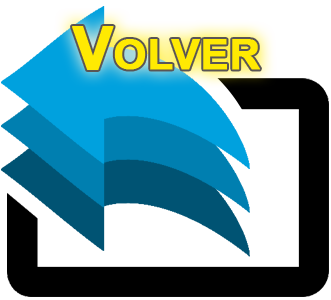 PARTE 4
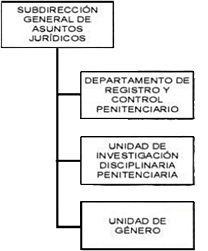 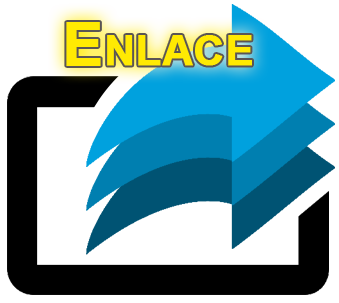 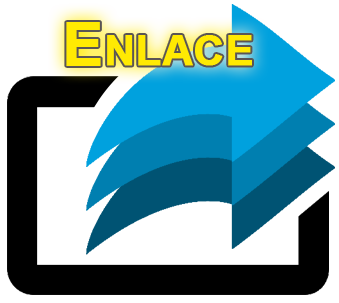 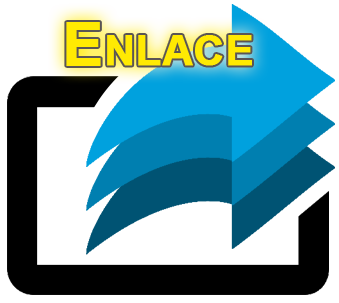 Departamento de Registro y Control Penitenciario. 


Le corresponde:
Elaborar expedientes y fichas de cada interno que ingresa al sistema penitenciario, supervisar el registro y actualización de información de privados(as) de libertad en el Sistema de Información Penitenciaria (SIPE), Emisión de Antecedentes Penales, entre otros.

Cantidad de Personal:

Personal Femenino: 25		Personal Masculino: 17
Funcionario Responsable: Licda. Hollybeth Samanta Cruz Carrillo. Jefa de Unidad de Registro y Control Penitenciario
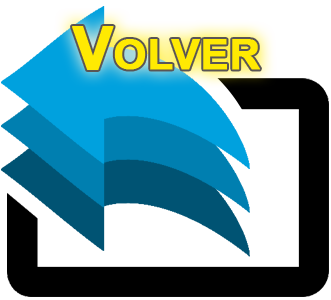 Unidad de Investigación Disciplinaria Penitenciaria. 



Le corresponde:
Verificar y analizar los Informes Disciplinarios de los Diferentes Centros Penitenciarios a Nivel Nacional y determinar si estos cumplen con los elementos para dar inicio a la investigación Disciplinaria.
Asesorar a los instructores de las diferentes secciones a nivel nacional de los Centros Penales en los Procesos de Instrucción Disciplinaria por Faltas cometidas por el personal de Seguridad y tratamiento penitenciario.
Coordinar con las diferentes Instancias de la Dirección General de Centros Penales a efecto de obtener información requerida y de utilidad en la Investigación Disciplinaria.
Monitorear las Investigaciones Disciplinarias que se instruyen en los diferentes Centros Penales, desde el inicio hasta la culminación de la misma.
Otras que por su naturaleza se consideren necesarias para el funcionamiento de la Unidad.

Cantidad de Personal:

Personal Femenino: 0		Personal Masculino: 1
Funcionario Responsable: 
Subinspector. Antonio Hernán Huezo Reyez. Jefe de la Unidad de Investigación Disciplinaria Penitenciaria
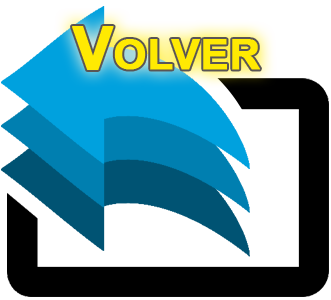 Funcionario Responsable: Zonia Elizabeth González de Flores, Jefa de la Unidad de Género
Unidad de Género. 

Le corresponde:
Velar por el cumplimiento de la Política Institucional de Genero. 
Facilitar la transversalización del principio de igualdad y no discriminación en las políticas planes, programas, proyectos, normativas y acciones de su Institución a través de un plan de igualdad. 
Asesorar y coordinar con las distintas unidades administrativas el principio de igualdad y no discriminación, velando por el cumplimiento de la Política Institucional de Genero.
Monitorear, asesorar y coordinar la incorporación de la perspectiva de género en las estrategias con el Área de Recursos Humanos
Contribuir a la identificación y monitoreo de los indicadores sensibles al genero
Organizar y coordinar el Comité Institucional de Genero
Dar informes periódicos del cumplimiento de los objetivos, estrategias y políticas ejecutadas por la Institución en materia de igualdad sustantiva 
Promover estudios e investigaciones para organizar un sistema de información, registro seguimiento y evaluación de la situación de mujeres y hombres en su ámbito de competencia. 
Ser referente principal ante el Instituto Salvadoreño para el Desarrollo de la Mujer-ISDEMU 
Coordinar procesos de alianzas estratégicas con organismos que velan por la igualdad de género y no discriminación 
Facilitar y asesorar la formulación de Planes Institucionales de Igualdad y No discriminación, las Políticas Institucionales de Igualdad y sus Planes de Acción. 
Facilitar y asesorar la institución para la incorporación del principio de igualdad y no discriminación en todo el quehacer institucional. 
Monitorear el cumplimiento de los compromisos institucionales establecidos en el Plan institucional de la Igualdad y no discriminación, la Política Institucional de igualdad y su Plan de Acción y en la Ley de Igualdad, Equidad y Erradicación de la Discriminación contra las Mujeres (LIE). 
Otras que la jefatura inmediata le asigne.
Cantidad de Personal:
Personal Femenino: 2		Personal Masculino: 0
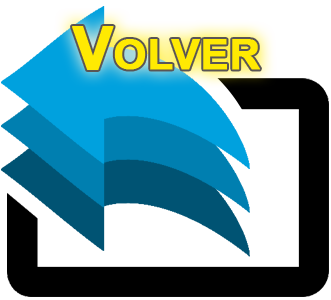 PARTE 5
CONSEJOS CRIMINOLOGICOS REGIONALES
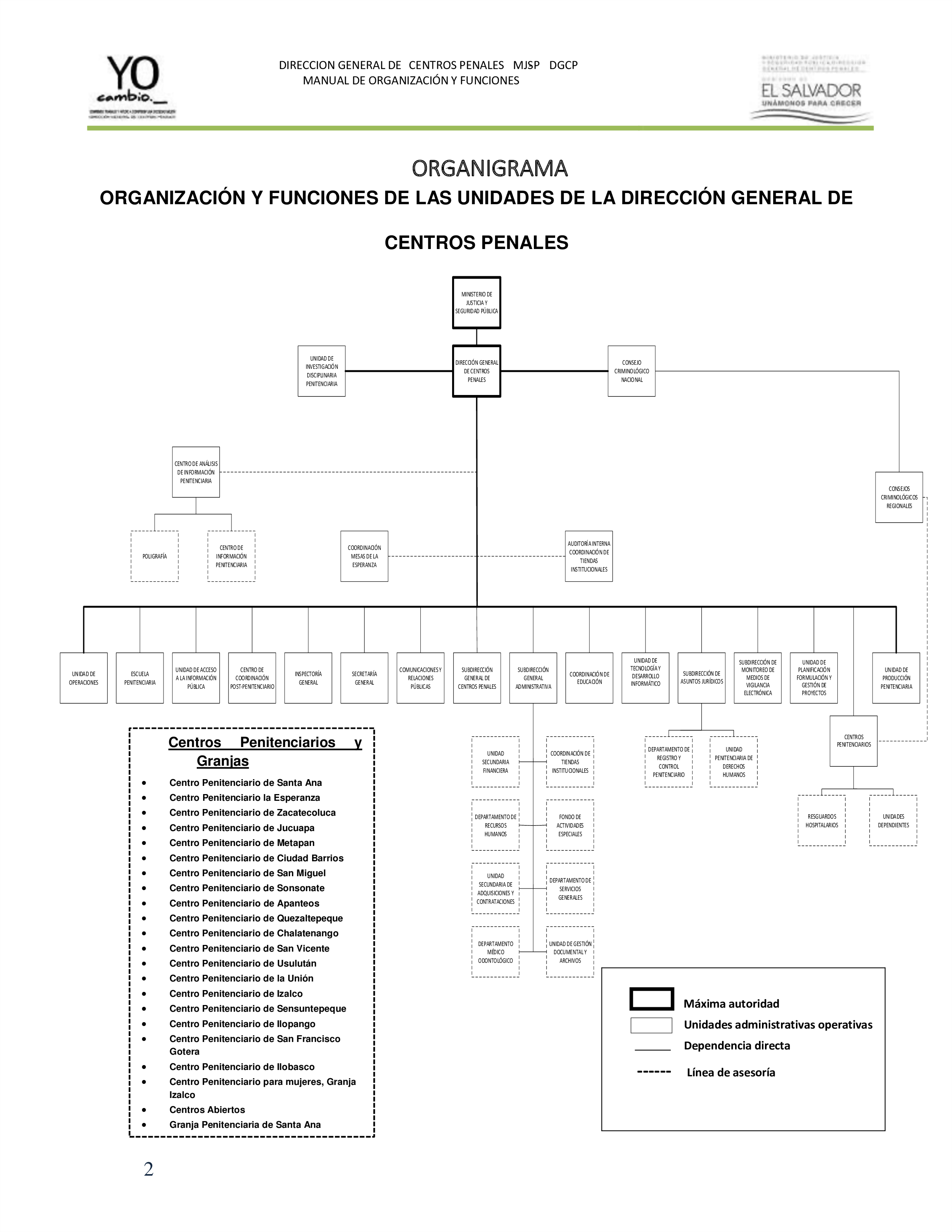 Existen en el Sistema Penitenciario 4 Consejos Criminológicos Regionales, los cuales son: Consejo Criminológico Regional Central, Consejo Criminológico Regional Paracentral, Consejo Criminológico Regional Oriental, Consejo Criminológico Regional Occidental.
CONSEJO
CRIMINOLOGICO
REGIONAL
CENTRAL A
CONSEJO
CRIMINOLOGICO
REGIONAL
CENTRAL B
CONSEJO
CRIMINOLOGICO
REGIONAL
ORIENTAL
CONSEJO
CRIMINOLOGICO
REGIONAL
OCCIDENTAL A
CONSEJO
CRIMINOLOGICO
REGIONAL
OCCIDENTAL B
CONSEJO
CRIMINOLOGICO
REGIONAL
PARACENTRAL
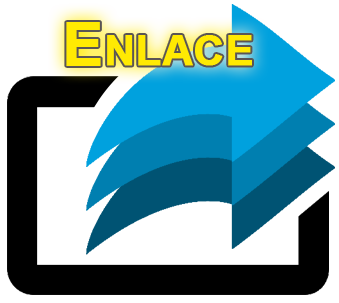 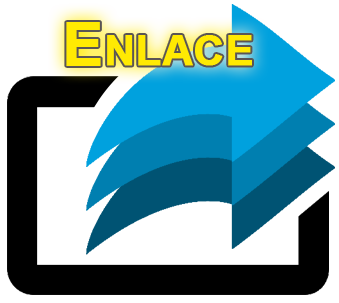 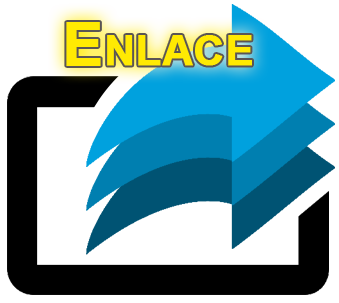 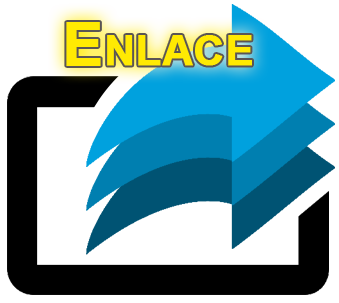 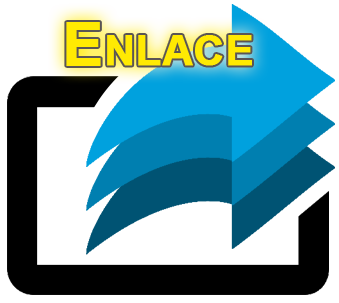 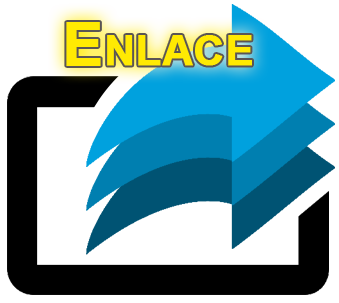 Funcionario Responsable: 
Licda. Janeth Eugenia Ramos Hernández. Directora del Consejo Criminológico Regional Central A
Consejo Criminológico Regional Central A. 


Le corresponde:
Determinar la ubicación inicial que le corresponde a cada interno al ingresar al sistema penitenciario, en base al estudio de sus condiciones personajes.
Determinar el régimen de ejecuciones de la pena y medidas de seguridad, así como el tratamiento de cada penado según sus necesidades.
Decidir el avance o regresión de los penados dentro delas diferentes etapas del sistema progresivo, y su clasificación en los distintos tipos de centros, según sus condiciones personales.
Proponer al Juez de Vigilancia Penitenciaria y de Ejecución de la Pena la concesión del beneficio de libertad condicional anticipada, a favor de los condenados que reúnan los requisitos que establece el Código Penal.
Supervisar que los Equipos Técnicos Criminológicos de los Centros cumplan con la apertura y seguimiento del expediente único de todo interno.
Coordinar las funciones y actividades de los Equipos Técnicos Criminológicos de los Centros con los Patronatos y Asociaciones civiles de asistencia a internos y liberados.
Colaborar en campañas que tengan por objeto prevenir el delito.
Coordinar con los Equipos Técnicos Criminológicos de los Centros, las acciones que contribuyan al desarrollo integral de internos y liberados. Colaborar con la Subdirección General, en promover actividades orientadas a mejorar
la satisfacción de necesidades básicas de los internos.
Desarrollar actividades y promover la ejecución de programas de sensibilización a la comunidad, para integrar al liberado a la misma.
Evaluar cada tres meses, el trabajo de los Equipos Técnicos Criminológicos de Centro e informar al Consejo Criminológico Nacional.
Velar por que se cumplan las disposiciones de Ley Penitenciaria y el Reglamento General de la Ley Penitenciaria.

Cantidad de Personal:

Personal Femenino: 5		Personal Masculino: 1
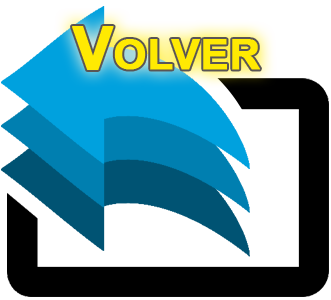 Funcionario Responsable: 
Licda. Jeny Xiomara Rivas Sánchez. Directora del Consejo Criminológico Regional Central B
Consejo Criminológico Regional Central B. 


Le corresponde:
Determinar la ubicación inicial que le corresponde a cada interno al ingresar al sistema penitenciario, en base al estudio de sus condiciones personajes.
Determinar el régimen de ejecuciones de la pena y medidas de seguridad, así como el tratamiento de cada penado según sus necesidades.
Decidir el avance o regresión de los penados dentro delas diferentes etapas del sistema progresivo, y su clasificación en los distintos tipos de centros, según sus condiciones personales.
Proponer al Juez de Vigilancia Penitenciaria y de Ejecución de la Pena la concesión del beneficio de libertad condicional anticipada, a favor de los condenados que reúnan los requisitos que establece el Código Penal.
Supervisar que los Equipos Técnicos Criminológicos de los Centros cumplan con la apertura y seguimiento del expediente único de todo interno.
Coordinar las funciones y actividades de los Equipos Técnicos Criminológicos de los Centros con los Patronatos y Asociaciones civiles de asistencia a internos y liberados.
Colaborar en campañas que tengan por objeto prevenir el delito.
Coordinar con los Equipos Técnicos Criminológicos de los Centros, las acciones que contribuyan al desarrollo integral de internos y liberados. Colaborar con la Subdirección General, en promover actividades orientadas a mejorar
la satisfacción de necesidades básicas de los internos.
Desarrollar actividades y promover la ejecución de programas de sensibilización a la comunidad, para integrar al liberado a la misma.
Evaluar cada tres meses, el trabajo de los Equipos Técnicos Criminológicos de Centro e informar al Consejo Criminológico Nacional.
Velar por que se cumplan las disposiciones de Ley Penitenciaria y el Reglamento General de la Ley Penitenciaria.

Cantidad de Personal:

Personal Femenino: 4		Personal Masculino: 1
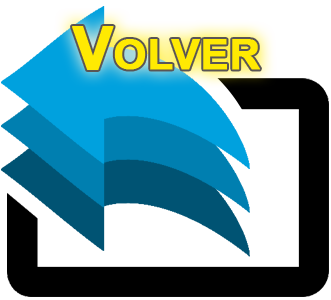 Consejo Criminológico Regional Oriental. 


Le corresponde:
Determinar la ubicación inicial que le corresponde a cada interno al ingresar al sistema penitenciario, en base al estudio de sus condiciones personajes.
Determinar el régimen de ejecuciones de la pena y medidas de seguridad, así como el tratamiento de cada penado según sus necesidades.
Decidir el avance o regresión de los penados dentro delas diferentes etapas del sistema progresivo, y su clasificación en los distintos tipos de centros, según sus condiciones personales.
Proponer al Juez de Vigilancia Penitenciaria y de Ejecución de la Pena la concesión del beneficio de libertad condicional anticipada, a favor de los condenados que reúnan los requisitos que establece el Código Penal.
Supervisar que los Equipos Técnicos Criminológicos de los Centros cumplan con la apertura y seguimiento del expediente único de todo interno.
Coordinar las funciones y actividades de los Equipos Técnicos Criminológicos de los Centros con los Patronatos y Asociaciones civiles de asistencia a internos y liberados.
Colaborar en campañas que tengan por objeto prevenir el delito.
Coordinar con los Equipos Técnicos Criminológicos de los Centros, las acciones que contribuyan al desarrollo integral de internos y liberados. Colaborar con la Subdirección General, en promover actividades orientadas a mejorar
la satisfacción de necesidades básicas de los internos.
Desarrollar actividades y promover la ejecución de programas de sensibilización a la comunidad, para integrar al liberado a la misma.
Evaluar cada tres meses, el trabajo de los Equipos Técnicos Criminológicos de Centro e informar al Consejo Criminológico Nacional.
Velar por que se cumplan las disposiciones de Ley Penitenciaria y el Reglamento General de la Ley Penitenciaria.

Cantidad de Personal:
Personal Femenino: 6		Personal Masculino: 4
Funcionario Responsable: 
Licda. Miriam Elizabeth Ruiz de Flores. Directora del Consejo Criminológico Regional Oriental
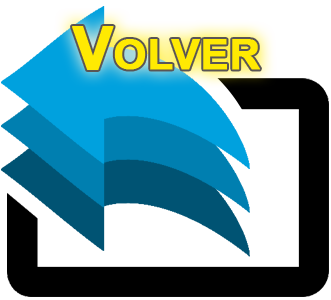 Consejo Criminológico Regional Paracentral. 


Le corresponde:
Determinar la ubicación inicial que le corresponde a cada interno al ingresar al sistema penitenciario, en base al estudio de sus condiciones personajes.
Determinar el régimen de ejecuciones de la pena y medidas de seguridad, así como el tratamiento de cada penado según sus necesidades.
Decidir el avance o regresión de los penados dentro delas diferentes etapas del sistema progresivo, y su clasificación en los distintos tipos de centros, según sus condiciones personales.
Proponer al Juez de Vigilancia Penitenciaria y de Ejecución de la Pena la concesión del beneficio de libertad condicional anticipada, a favor de los condenados que reúnan los requisitos que establece el Código Penal.
Supervisar que los Equipos Técnicos Criminológicos de los Centros cumplan con la apertura y seguimiento del expediente único de todo interno.
Coordinar las funciones y actividades de los Equipos Técnicos Criminológicos de los Centros con los Patronatos y Asociaciones civiles de asistencia a internos y liberados.
Colaborar en campañas que tengan por objeto prevenir el delito.
Coordinar con los Equipos Técnicos Criminológicos de los Centros, las acciones que contribuyan al desarrollo integral de internos y liberados. Colaborar con la Subdirección General, en promover actividades orientadas a mejorar
la satisfacción de necesidades básicas de los internos.
Desarrollar actividades y promover la ejecución de programas de sensibilización a la comunidad, para integrar al liberado a la misma.
Evaluar cada tres meses, el trabajo de los Equipos Técnicos Criminológicos de Centro e informar al Consejo Criminológico Nacional.
Velar por que se cumplan las disposiciones de Ley Penitenciaria y el Reglamento General de la Ley Penitenciaria.

Cantidad de Personal:
Personal Femenino: 5		Personal Masculino: 5
Funcionario Responsable: 
Licda. Margarita del Rosario Cárcamo Guzmán. Director del Consejo Criminológico Regional Paracentral
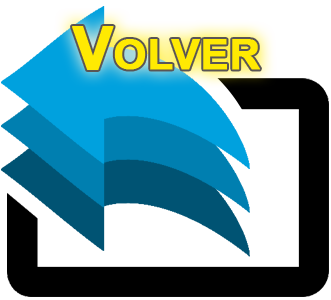 Consejo Criminológico Regional Occidental A. 


Le corresponde:
Determinar la ubicación inicial que le corresponde a cada interno al ingresar al sistema penitenciario, en base al estudio de sus condiciones personajes.
Determinar el régimen de ejecuciones de la pena y medidas de seguridad, así como el tratamiento de cada penado según sus necesidades.
Decidir el avance o regresión de los penados dentro delas diferentes etapas del sistema progresivo, y su clasificación en los distintos tipos de centros, según sus condiciones personales.
Proponer al Juez de Vigilancia Penitenciaria y de Ejecución de la Pena la concesión del beneficio de libertad condicional anticipada, a favor de los condenados que reúnan los requisitos que establece el Código Penal.
Supervisar que los Equipos Técnicos Criminológicos de los Centros cumplan con la apertura y seguimiento del expediente único de todo interno.
Coordinar las funciones y actividades de los Equipos Técnicos Criminológicos de los Centros con los Patronatos y Asociaciones civiles de asistencia a internos y liberados.
Colaborar en campañas que tengan por objeto prevenir el delito.
Coordinar con los Equipos Técnicos Criminológicos de los Centros, las acciones que contribuyan al desarrollo integral de internos y liberados. Colaborar con la Subdirección General, en promover actividades orientadas a mejorar
la satisfacción de necesidades básicas de los internos.
Desarrollar actividades y promover la ejecución de programas de sensibilización a la comunidad, para integrar al liberado a la misma.
Evaluar cada tres meses, el trabajo de los Equipos Técnicos Criminológicos de Centro e informar al Consejo Criminológico Nacional.
Velar por que se cumplan las disposiciones de Ley Penitenciaria y el Reglamento General de la Ley Penitenciaria.

Cantidad de Personal:
Personal Femenino: 4		Personal Masculino: 6
Funcionario Responsable: 
Lic. César Eduardo Ramírez Rodríguez. Director del Consejo Criminológico Regional Occidental A.
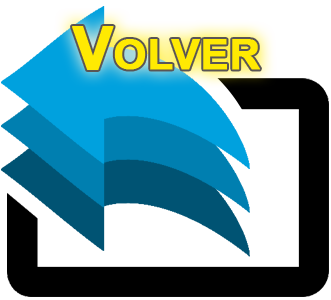 Consejo Criminológico Regional Occidental B. 


Le corresponde:
Determinar la ubicación inicial que le corresponde a cada interno al ingresar al sistema penitenciario, en base al estudio de sus condiciones personajes.
Determinar el régimen de ejecuciones de la pena y medidas de seguridad, así como el tratamiento de cada penado según sus necesidades.
Decidir el avance o regresión de los penados dentro delas diferentes etapas del sistema progresivo, y su clasificación en los distintos tipos de centros, según sus condiciones personales.
Proponer al Juez de Vigilancia Penitenciaria y de Ejecución de la Pena la concesión del beneficio de libertad condicional anticipada, a favor de los condenados que reúnan los requisitos que establece el Código Penal.
Supervisar que los Equipos Técnicos Criminológicos de los Centros cumplan con la apertura y seguimiento del expediente único de todo interno.
Coordinar las funciones y actividades de los Equipos Técnicos Criminológicos de los Centros con los Patronatos y Asociaciones civiles de asistencia a internos y liberados.
Colaborar en campañas que tengan por objeto prevenir el delito.
Coordinar con los Equipos Técnicos Criminológicos de los Centros, las acciones que contribuyan al desarrollo integral de internos y liberados. Colaborar con la Subdirección General, en promover actividades orientadas a mejorar
la satisfacción de necesidades básicas de los internos.
Desarrollar actividades y promover la ejecución de programas de sensibilización a la comunidad, para integrar al liberado a la misma.
Evaluar cada tres meses, el trabajo de los Equipos Técnicos Criminológicos de Centro e informar al Consejo Criminológico Nacional.
Velar por que se cumplan las disposiciones de Ley Penitenciaria y el Reglamento General de la Ley Penitenciaria.

Cantidad de Personal:
Personal Femenino: 4		Personal Masculino: 1
Funcionario Responsable: 
Licda. Wendy Xiomara Ramos De Tenas. Directora del Consejo Criminológico Regional Occidental B.
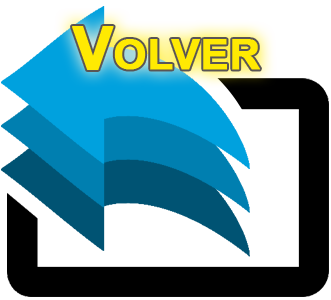 PARTE 9
CENTROS Y GRANJAS PENITENCIARIAS
Hipervínculos. Haga clic sobre el nombre del Centro o Granja Penitenciaria a la que quiere acceder para llegar a la diapositiva donde está la descripción de dicho Centro o Granja Penitenciaria del cual desea conocer mas información, del mismo modo en cada diapositiva donde encuentre la imagen con la palabra VOLVER encontrará un hipervínculo para regresar al índice correspondiente.
Centro Atención Ingegral de Santa Ana
Centro Penitenciario la Esperanza
Centro Penitenciario de Zacatecoluca
Centro Penitenciario de Jucuapa
Centro Penitenciario de Metapan
Centro Penitenciario de Ciudad Barrios
Centro Penitenciario de San Miguel
Centro Penitenciario de Sonsonate
Centro Penitenciario de Apanteos
Centro Penitenciario de Quezaltepeque
Centro Penitenciario de San Vicente
Centro Penitenciario de Usulután
Centro Penitenciario de la Unión
Centro Penitenciario de Izalco
Centro Penitenciario Ilopango
Centro Penitenciario de Sensuntepeque
Centro Penitenciario de San Francisco Gotera
Centro Abierto Granja Penitenciaria Izalco
Centro Penitenciario de Izalco fase I
Centro Penitenciario de Izalco fase II
Centro Penitenciario de Izalco fase III
Granja Penitenciaria para hombres de Santa Ana
Granja Penitenciaria para hombres de Zacatecoluca
Resguardo Hospital Psiquiátrico
Centro de Detención Menor La Esperanza
Centro de Detención Menor Santa Ana
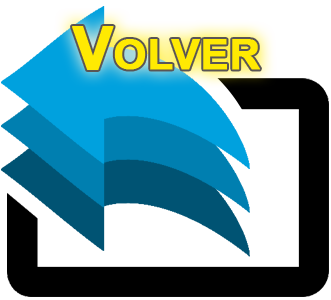 CENTRO DE ATENCION INTEGRAL EN SALUD PARA PERSONAS PRIVADAS DE LIBERTAD, SANTA ANA. 


Le corresponde: Velar por el cumplimiento de todos los objetivos institucionales emanados por la Dirección General de Centros Penales, así como también coordinar todas las actividades administrativas y de vigilancia y custodia de la población interna; y dar fiel cumplimiento a la normativa penitenciaria.

Este es un Centros de cumplimiento de penas, destinados para los privados de libertad, que por sentencia firme se encuentren en el periodo de ejecución de la pena, en calidad de condenados

Cantidad de Personal:

Personal Femenino: 21		Personal Masculino: 55
Funcionario Responsable: En proceso. Director Centro de Cumplimiento de Penas de Santa Ana (Penitenciaría Occidental)
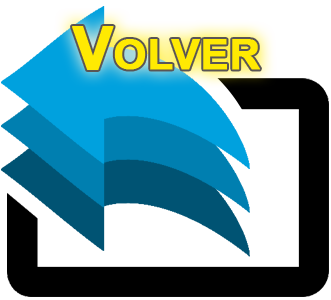 CENTRO PREVENTIVO Y DE CUMPLIMIENTO DE PENAS DE LA ESPERANZA, PENITENCIARIA CENTRAL. 


Le corresponde: Velar por el cumplimiento de todos los objetivos institucionales emanados por la Dirección General de Centros Penales, así como también coordinar todas las actividades administrativas y de vigilancia y custodia de la población interna; y dar fiel cumplimiento a la normativa penitenciaria.

Este es un Centro de cumplimiento de penas, destinados para los privados de libertad, que por sentencia firme se encuentren en el periodo de ejecución de la pena, en calidad de condenados y a la vez es un Centro preventivo, para la custodia de detenidos provisionalmente por orden judicial.

Cantidad de Personal:
Personal Femenino: 41		Personal Masculino: 122
Funcionario Responsable: Lic. Elmer Mauricio Mira. Director Centro Preventivo y de Cumplimiento de Penas de La Esperanza, Penitenciaría Central.
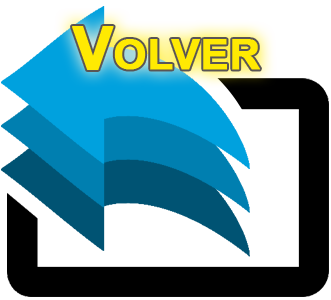 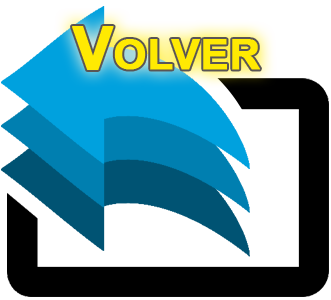 CENTRO PENITENCIARIO DE MAXIMA SEGURIDAD DE ZACATECOLUCA. 



Le corresponde: Velar por el cumplimiento de todos los objetivos institucionales emanados por la Dirección General de Centros Penales, así como también coordinar todas las actividades administrativas y de vigilancia y custodia de la población interna; y dar fiel cumplimiento a la normativa penitenciaria.

Este es un Centro de Seguridad, Para aquellos internos que presenten problemas de inadaptación extrema en los centros ordinarios y abiertos, Centros de Seguridad constituyendo un peligro para la seguridad del mismo interno, de los otros internos y demás personas relacionada con el centro.

Cantidad de Personal:
Personal Femenino: 24		Personal Masculino: 99
Funcionario Responsable: Rogelio Belarmino García. Director Centro Penal Zacatecoluca
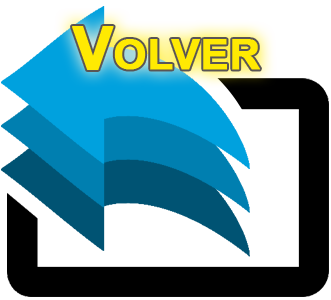 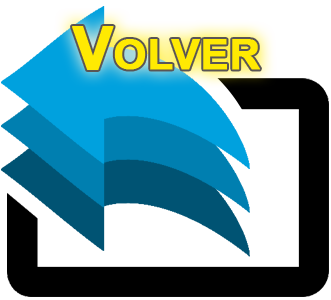 CENTRO PREVENTIVO DE JUCUAPA. 



Le corresponde: Velar por el cumplimiento de todos los objetivos institucionales emanados por la Dirección General de Centros Penales, así como también coordinar todas las actividades administrativas y de vigilancia y custodia de la población interna; y dar fiel cumplimiento a la normativa penitenciaria.

Este es un Centros Preventivo, Exclusivo para la custodia de detenidos provisionalmente por orden judicial.

Cantidad de Personal:

Personal Femenino: 11		Personal Masculino: 26
Funcionario Responsable: Gloria Aída Vega de Serrano. Director Centro Penal Jucuapa
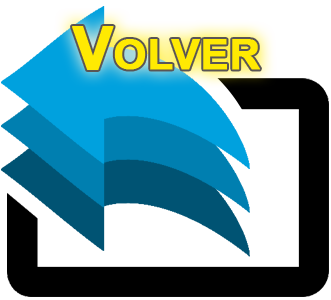 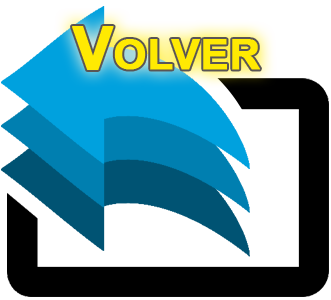 CENTRO PREVENTIVO Y DE CUMPLIMIENTO DE PENAS DE METAPAN.

 

Le corresponde: Velar por el cumplimiento de todos los objetivos institucionales emanados por la Dirección General de Centros Penales, así como también coordinar todas las actividades administrativas y de vigilancia y custodia de la población interna; y dar fiel cumplimiento a la normativa penitenciaria.

Este es un Centro de cumplimiento de penas, destinados para los privados de libertad, que por sentencia firme se encuentren en el periodo de ejecución de la pena, en calidad de condenados y a la vez es un Centro preventivo, para la custodia de detenidos provisionalmente por orden judicial.

Cantidad de Personal:
Personal Femenino: 11		Personal Masculino: 24
Funcionario Responsable: Inspector Leonel Antonio Reyes Gutiérrez. Director del Centro Preventivo y de Cumplimiento de Penas Metapán
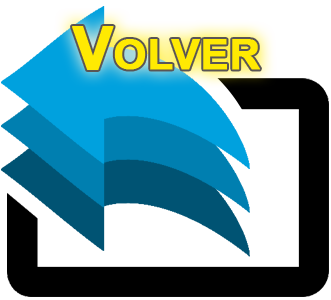 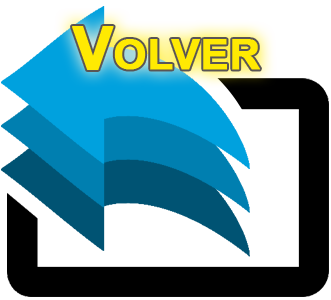 CENTRO PENITENCIARIO DE SEGURIDAD DE CIUDAD BARRIOS. 



Le corresponde: Velar por el cumplimiento de todos los objetivos institucionales emanados por la Dirección General de Centros Penales, así como también coordinar todas las actividades administrativas y de vigilancia y custodia de la población interna; y dar fiel cumplimiento a la normativa penitenciaria.

Este es un Centro de cumplimiento de penas, destinados para los privados de libertad, que por sentencia firme se encuentren en el periodo de ejecución de la pena, en calidad de condenados y a la vez es un Centro preventivo, para la custodia de detenidos provisionalmente por orden judicial.

Cantidad de Personal:

Personal Femenino: 15		Personal Masculino: 53
Funcionario Responsable: Inspector Juan José Ramírez Montano. Director Centro Penal Ciudad Barrios
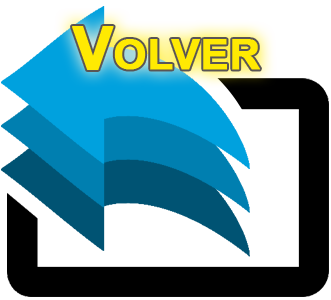 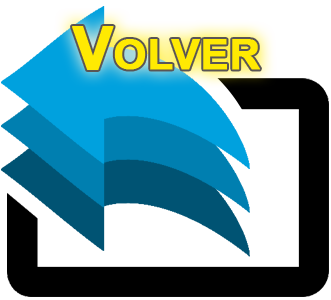 CENTRO PREVENTIVO PARA HOMBRES, SAN MIGUEL. 



Le corresponde: Velar por el cumplimiento de todos los objetivos institucionales emanados por la Dirección General de Centros Penales, así como también coordinar todas las actividades administrativas y de vigilancia y custodia de la población interna; y dar fiel cumplimiento a la normativa penitenciaria.

Este es un Centro de cumplimiento de penas, destinados para los privados de libertad, que por sentencia firme se encuentren en el periodo de ejecución de la pena, en calidad de condenados y a la vez es un Centro preventivo, para la custodia de detenidos provisionalmente por orden judicial.

Cantidad de Personal:
Personal Femenino: 11		Personal Masculino: 40
Funcionario Responsable: Licda. Rosa Maritza Cubías de Martínez. Directora Centro Penal San Miguel
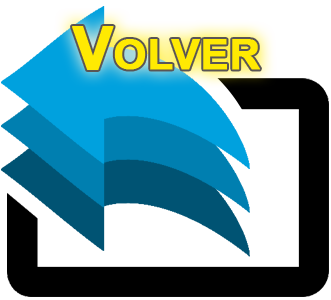 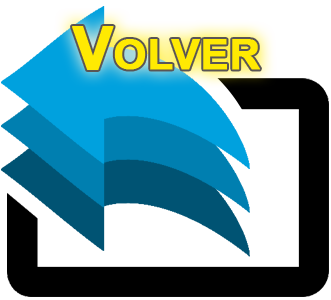 CENTRO PREVENTIVO Y DE CUMPLIMIENTO DE PENAS DE SONSONATE.

 

Le corresponde: Velar por el cumplimiento de todos los objetivos institucionales emanados por la Dirección General de Centros Penales, así como también coordinar todas las actividades administrativas y de vigilancia y custodia de la población interna; y dar fiel cumplimiento a la normativa penitenciaria.

Este es un Centros Preventivo, Exclusivo para la custodia de detenidos provisionalmente por orden judicial.

Cantidad de Personal:

Personal Femenino: 16		Personal Masculino: 62
Funcionario Responsable: Heraldo Caleb Orellana Pérez. Director Centro Penal Sonsonate
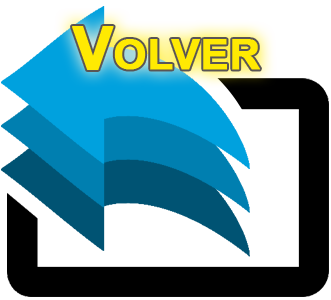 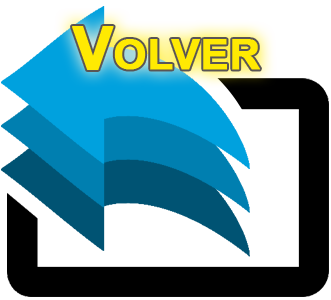 CENTRO PREVENTIVO Y DE CUMPLIMIENTO DE PENAS DE APANTEOS.


Le corresponde: Velar por el cumplimiento de todos los objetivos institucionales emanados por la Dirección General de Centros Penales, así como también coordinar todas las actividades administrativas y de vigilancia y custodia de la población interna; y dar fiel cumplimiento a la normativa penitenciaria.

Este es un Centro de cumplimiento de penas, destinados para los privados de libertad, que por sentencia firme se encuentren en el periodo de ejecución de la pena, en calidad de condenados y a la vez es un Centro preventivo, para la custodia de detenidos provisionalmente por orden judicial.

Cantidad de Personal:
Personal Femenino: 25		Personal Masculino: 99
Funcionario Responsable: Tito Guardado Dubón. Directora de Centro Penal Apanteos
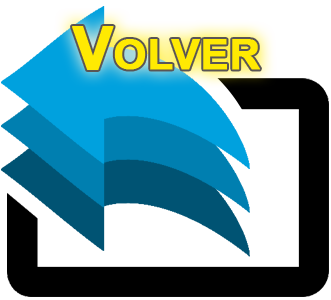 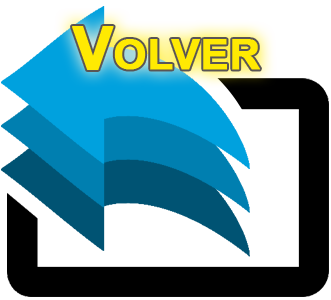 CENTRO PENITENCIARIO DE SEGURIDAD DE QUEZALTEPEQUE. 


Le corresponde: Velar por el cumplimiento de todos los objetivos institucionales emanados por la Dirección General de Centros Penales, así como también coordinar todas las actividades administrativas y de vigilancia y custodia de la población interna; y dar fiel cumplimiento a la normativa penitenciaria.

Este es un Centro de cumplimiento de penas, destinados para los privados de libertad, que por sentencia firme se encuentren en el periodo de ejecución de la pena, en calidad de condenados y a la vez es un Centro preventivo, para la custodia de detenidos provisionalmente por orden judicial.

Cantidad de Personal:
Personal Femenino: 35		Personal Masculino: 55
Funcionario Responsable: Rafael Antonio Jiménez Ramos. Director Centro Penal Quezaltepeque
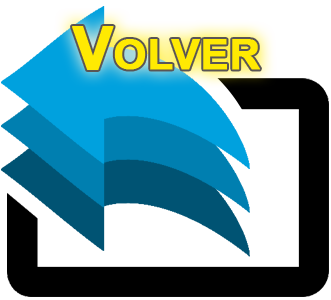 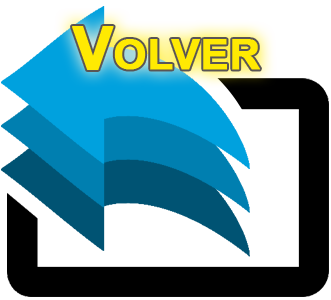 CENTRO PREVENTIVO Y DE CUMPLIMIENTO DE PENAS DE SAN VICENTE. 


Le corresponde: Velar por el cumplimiento de todos los objetivos institucionales emanados por la Dirección General de Centros Penales, así como también coordinar todas las actividades administrativas y de vigilancia y custodia de la población interna; y dar fiel cumplimiento a la normativa penitenciaria.

Este es un Centro de cumplimiento de penas, destinados para los privados de libertad, que por sentencia firme se encuentren en el periodo de ejecución de la pena, en calidad de condenados y a la vez es un Centro preventivo, para la custodia de detenidos provisionalmente por orden judicial.

Cantidad de Personal:

Personal Femenino: 23		Personal Masculino: 49
Funcionario Responsable: Inspector Gerónimo Reyes País. Director Centro Penal San Vicente
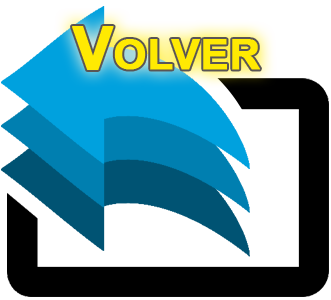 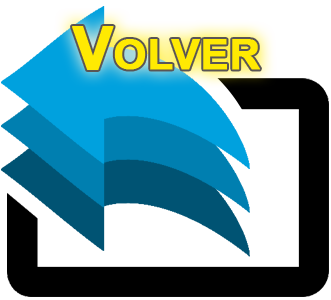 CENTRO DE CUMPLIMIENTO DE PENAS DE USULUTAN. 


Le corresponde: Velar por el cumplimiento de todos los objetivos institucionales emanados por la Dirección General de Centros Penales, así como también coordinar todas las actividades administrativas y de vigilancia y custodia de la población interna; y dar fiel cumplimiento a la normativa penitenciaria.

Este es un Centro de cumplimiento de penas, destinados para los privados de libertad, que por sentencia firme se encuentren en el periodo de ejecución de la pena, en calidad de condenados.

Cantidad de Personal:

Personal Femenino: 9		Personal Masculino: 39
Funcionario Responsable: Germán Alberto Pérez Menjivar. Director Centro Penal Usulután
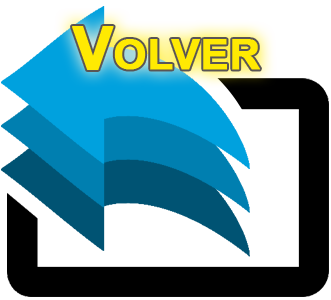 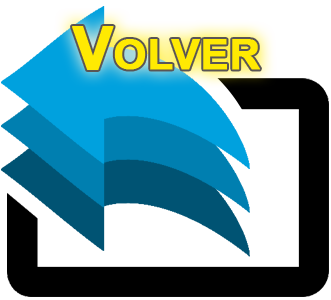 CENTRO PREVENTIVO DE LA UNION.
 

Le corresponde: Velar por el cumplimiento de todos los objetivos institucionales emanados por la Dirección General de Centros Penales, así como también coordinar todas las actividades administrativas y de vigilancia y custodia de la población interna; y dar fiel cumplimiento a la normativa penitenciaria.

Este es un Centros Preventivo, Exclusivo para la custodia de detenidos provisionalmente por orden judicial.

Cantidad de Personal:

Personal Femenino: 6			Personal Masculino: 32
Funcionario Responsable: Miguel Ángel Hernández. Director Centro Penal La Unión
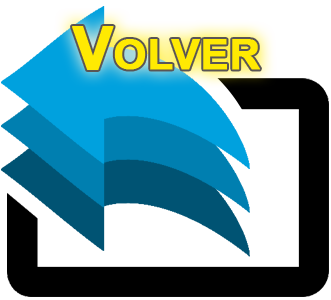 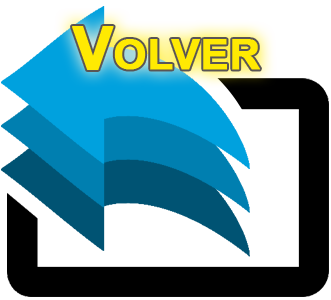 CENTRO DE CUMPLIMIENTO DE PENAS PARA HOMBRES, IZALCO.


Le corresponde: Velar por el cumplimiento de todos los objetivos institucionales emanados por la Dirección General de Centros Penales, así como también coordinar todas las actividades administrativas y de vigilancia y custodia de la población interna; y dar fiel cumplimiento a la normativa penitenciaria.

Este es un Centro de cumplimiento de penas, destinados para los privados de libertad, que por sentencia firme se encuentren en el periodo de ejecución de la pena, en calidad de condenados y a la vez es un Centro preventivo, para la custodia de detenidos provisionalmente por orden judicial.

Cantidad de Personal:

Personal Femenino: 22		Personal Masculino: 90
Funcionario Responsable: Germán Alberto Pérez Menjivar. Director de Centro Penal Izalco,
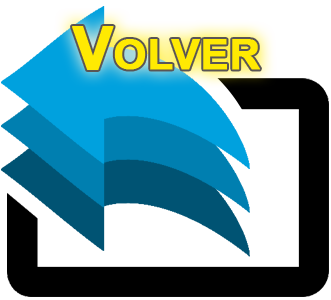 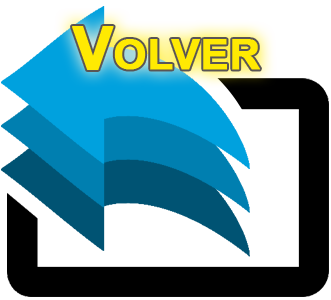 CENTRO PREVENTIVO Y DE CUMPLIMIENTO DE PENAS PARA MUJERES DE ILOPANGO .


Le corresponde: Velar por el cumplimiento de todos los objetivos institucionales emanados por la Dirección General de Centros Penales, así como también coordinar todas las actividades administrativas y de vigilancia y custodia de la población interna; y dar fiel cumplimiento a la normativa penitenciaria.

Este es un Centro de cumplimiento de penas, destinados para los privados de libertad, que por sentencia firme se encuentren en el periodo de ejecución de la pena, en calidad de condenados y a la vez es un Centro preventivo, para la custodia de detenidos provisionalmente por orden judicial.

Cantidad de Personal:

Personal Femenino: 76		Personal Masculino: 35
Funcionario Responsable: Ricardo Ernesto Salguero ventura. Directora Centro Preventivo y de Cumplimiento de Penas para Mujeres de Ilopango
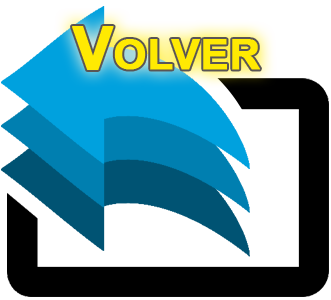 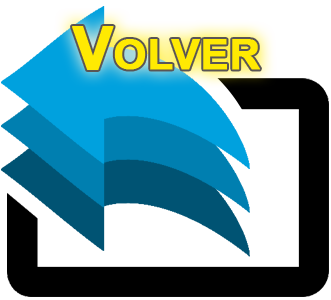 CENTRO DE CUMPLIMIENTO DE PENAS DE SENSUNTEPEQUE.


Le corresponde: Velar por el cumplimiento de todos los objetivos institucionales emanados por la Dirección General de Centros Penales, así como también coordinar todas las actividades administrativas y de vigilancia y custodia de la población interna; y dar fiel cumplimiento a la normativa penitenciaria.

Este es un Centro de cumplimiento de penas, destinados para los privados de libertad, que por sentencia firme se encuentren en el periodo de ejecución de la pena, en calidad de condenados.

Cantidad de Personal:

Personal Femenino: 24		Personal Masculino: 30
Funcionario Responsable: Inspector. Manuel Hernández Agapito. Directora Centro Penal Sensuntepeque
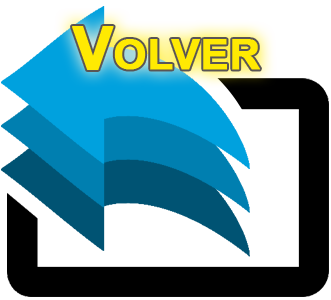 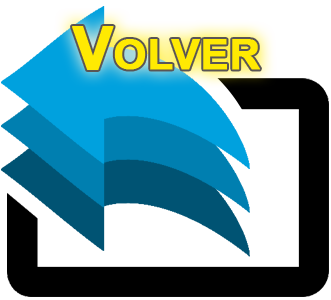 CENTRO PENITENCIARIO DE SEGURIDAD DE SAN FRANCISCO GOTERA. 


Le corresponde: Velar por el cumplimiento de todos los objetivos institucionales emanados por la Dirección General de Centros Penales, así como también coordinar todas las actividades administrativas y de vigilancia y custodia de la población interna; y dar fiel cumplimiento a la normativa penitenciaria.

Este es un Centro de Seguridad, Para aquellos internos que presenten problemas de inadaptación extrema en los centros ordinarios y abiertos, Centros de Seguridad constituyendo un peligro para la seguridad del mismo interno, de los otros internos y demás personas relacionada con el centro.

Cantidad de Personal:
Personal Femenino: 4		Personal Masculino: 38
Funcionario Responsable: Francisco Javier Ortíz. Director Centro Penal San Francisco Gotera
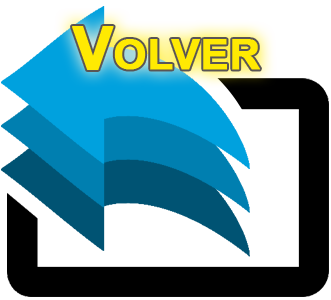 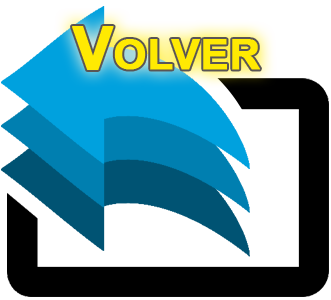 CENTRO ABIERTO GRANJA PENITENCIARIA DE IZALCO. 


Le corresponde: Velar por el cumplimiento de todos los objetivos institucionales emanados por la Dirección General de Centros Penales, así como también coordinar todas las actividades administrativas y de vigilancia y custodia de la población interna; y dar fiel cumplimiento a la normativa penitenciaria.

Este es un Centro de cumplimiento de penas, destinados para los privados de libertad, que por sentencia firme se encuentren en el periodo de ejecución de la pena, en calidad de condenados y a la vez es un Centro preventivo, para la custodia de detenidos provisionalmente por orden judicial.

Así mismo se encuentra también en sus instalaciones la Granja Penitenciaria Izalco (Unidad Independiente).

Cantidad de Personal:
Personal Femenino: 64		Personal Masculino: 26
Funcionario Responsable: Sr. Oscar Dagoberto Menéndez Artero. 
Director Centro Abierto Granja Penitenciaria de Izalco
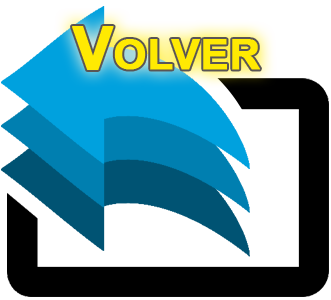 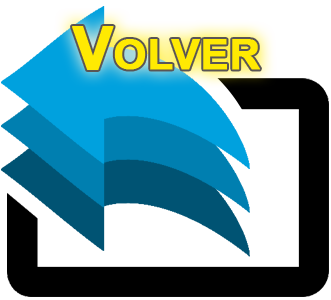 CENTRO PENITENCIARIO DE SEGURIDAD IZALCO FASE I. 


Le corresponde: Velar por el cumplimiento de todos los objetivos institucionales emanados por la Dirección General de Centros Penales, así como también coordinar todas las actividades administrativas y de vigilancia y custodia de la población interna; y dar fiel cumplimiento a la normativa penitenciaria.

Este es un Centro de cumplimiento de penas, destinados para los privados de libertad, que por sentencia firme se encuentren en el periodo de ejecución de la pena, en calidad de condenados y a la vez es un Centro preventivo, para la custodia de detenidos provisionalmente por orden judicial.


Cantidad de Personal:
Personal Femenino: 89		Personal Masculino: 168
Funcionario Responsable: Roberto Saúl Delgado Ortíz. 
Director Centro Preventivo y de Cumplimiento de penas Izalco Fase II
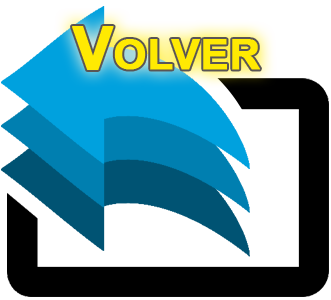 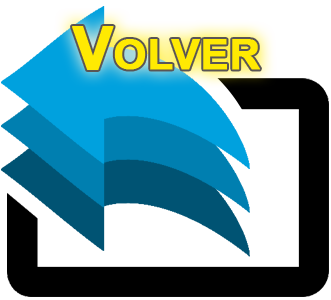 CENTRO PENITENCIARIO DE SEGURIDAD IZALCO FASE II. 


Le corresponde: Velar por el cumplimiento de todos los objetivos institucionales emanados por la Dirección General de Centros Penales, así como también coordinar todas las actividades administrativas y de vigilancia y custodia de la población interna; y dar fiel cumplimiento a la normativa penitenciaria.

Este es un Centro de cumplimiento de penas, destinados para los privados de libertad, que por sentencia firme se encuentren en el periodo de ejecución de la pena, en calidad de condenados y a la vez es un Centro preventivo, para la custodia de detenidos provisionalmente por orden judicial.


Cantidad de Personal:
Personal Femenino: 89		Personal Masculino: 168
Funcionario Responsable: Roberto Saúl Delgado Ortíz. 
Director Centro Preventivo y de Cumplimiento de penas Izalco Fase II
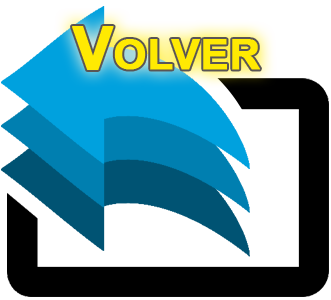 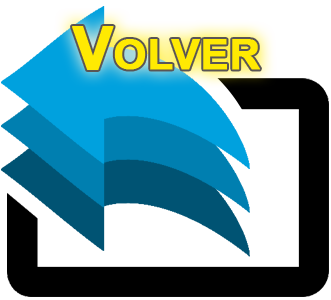 CENTRO PENITENCIARIO DE MAXIMA SEGURIDAD DE IZALCO FASE III. 


Le corresponde: Velar por el cumplimiento de todos los objetivos institucionales emanados por la Dirección General de Centros Penales, así como también coordinar todas las actividades administrativas y de vigilancia y custodia de la población interna; y dar fiel cumplimiento a la normativa penitenciaria.

Este es un Centro de cumplimiento de penas, destinados para los privados de libertad, que por sentencia firme se encuentren en el periodo de ejecución de la pena, en calidad de condenados y a la vez es un Centro preventivo, para la custodia de detenidos provisionalmente por orden judicial.


Cantidad de Personal:
Personal Femenino:  19		Personal Masculino:  171
Funcionario Responsable: René Antonio Reyes Garay. 
Director Centro Preventivo y de Cumplimiento de penas Izalco Fase III
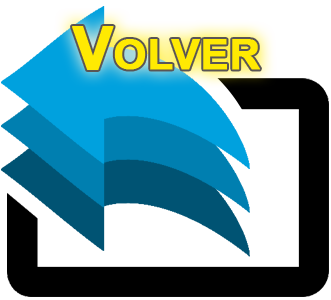 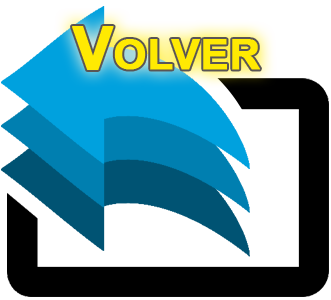 GRANJA PENITENCIARIA DE SANTA ANA


Las Granjas Penitenciarias amplían el programa de trabajo penitenciario. Comprenden edificios y espacios aptos para prevenir y re-socializar a la población privada de libertad, por lo tanto se debe minimizar el uso de barreras físicas y extrema seguridad.

El objetivo principal de este tipo de infraestructura es la rehabilitación, el acercamiento al medio
social y la auto sostenibilidad de las instalaciones, lo cual se pretende lograr mediante el cultivo
de cereales, vegetales, crianza de aves, porcinos, peces, entre otros, así como actividades
industriales según lo permita la infraestructura de las granjas.

Cantidad de Personal:

Personal Femenino: 34		Personal Masculino: 92
Funcionario Responsable: Francisco Rafael Rivera Menjivar. Director de Granja Penitenciaria para Hombres Santa Ana
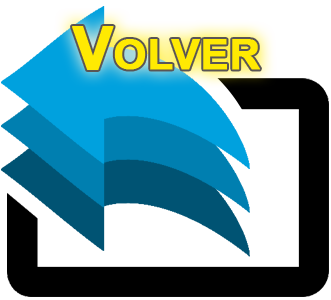 CENTRO DE DETENCIÓN MENOR PARA MUJERES, ZACATECOLUCA.
 

Las Granjas Penitenciarias amplían el programa de trabajo penitenciario. Comprenden edificios y espacios aptos para prevenir y re-socializar a la población privada de libertad, por lo tanto se debe minimizar el uso de barreras físicas y extrema seguridad.

El objetivo principal de este tipo de infraestructura es la rehabilitación, el acercamiento al medio
social y la auto sostenibilidad de las instalaciones, lo cual se pretende lograr mediante el cultivo
de cereales, vegetales, crianza de aves, porcinos, peces, entre otros, así como actividades
industriales según lo permita la infraestructura de las granjas.

Cantidad de Personal:

Personal Femenino: 38		Personal Masculino: 63
Funcionario Responsable: Fanny Patricia Pacheco de Ramírez. Director de Granja Penitenciaria para Hombres Zacatecoluca
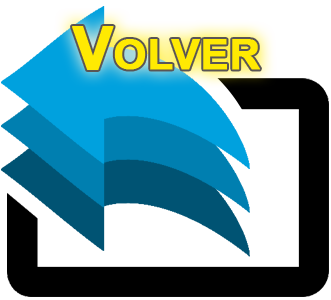 RESGUARDO HOSPITAL PSIQUIÁTRICO


Le corresponde: Velar por el cumplimiento de todos los objetivos institucionales emanados por la Dirección General de Centros Penales, así como también coordinar todas las actividades administrativas y de vigilancia y custodia de la población interna; y dar fiel cumplimiento a la normativa penitenciaria.
Cantidad de Personal:

Personal Femenino: 8		Personal Masculino: 21
Funcionario Responsable: Dr. Pedro Abilio Cortez Morales. Director de Resguardo Hospital Psiquiátrico
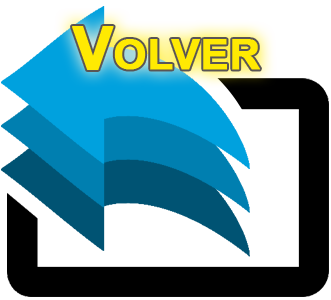 CENTRO DE DETENCIÓN MENOR LA ESPERANZA


Le corresponde: Velar por el cumplimiento de todos los objetivos institucionales emanados por la Dirección General de Centros Penales, así como también coordinar todas las actividades administrativas y de vigilancia y custodia de la población interna; y dar fiel cumplimiento a la normativa penitenciaria.
Cantidad de Personal:

Personal Femenino: 66		Personal Masculino: 108
Funcionario Responsable: Elmer Mauricio Mira, Director del Centro de Detención Menor la Esperanza.
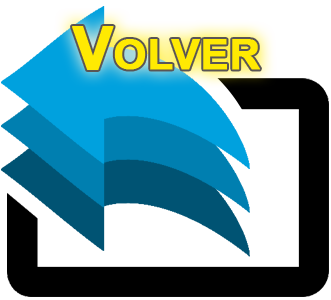 CENTRO DE DETENCIÓN MANOR SANTA ANA.


Le corresponde: Velar por el cumplimiento de todos los objetivos institucionales emanados por la Dirección General de Centros Penales, así como también coordinar todas las actividades administrativas y de vigilancia y custodia de la población interna; y dar fiel cumplimiento a la normativa penitenciaria.
Cantidad de Personal:

Personal Femenino: 42		Personal Masculino: 154
Funcionario Responsable: Francisco Rafael Rivera Menjivar, Director de Centro de detención Menor Santa Ana.
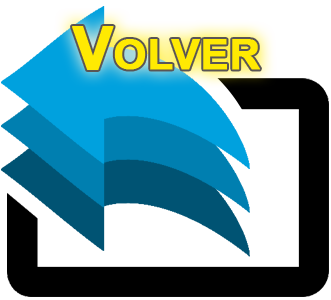 CENTRO DE DETENCIÓN MANOR IZALCO.


Le corresponde: Velar por el cumplimiento de todos los objetivos institucionales emanados por la Dirección General de Centros Penales, así como también coordinar todas las actividades administrativas y de vigilancia y custodia de la población interna; y dar fiel cumplimiento a la normativa penitenciaria.
Cantidad de Personal:

Personal Femenino: 81		Personal Masculino: 51
Funcionario Responsable: Inspectora América de los Ángeles Hernández de Cajul, Directora de Centro de Detención Menor Izalco
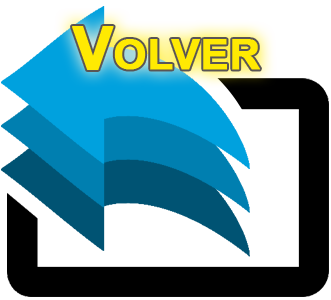 CONCLUSION
Es de esta forma que se detalla la Estructura Organizativa de la Dirección General de Centros Penales, para cualquier duda o consulta se sugiere verificar también el Manual de Organizaciones y Funciones, en el portal de transparencia de esta institución, donde puede también interponer una solicitud de información. En el siguiente enlace puede acceder al portal de transparencia de la DGCP.

http://www.transparencia.gob.sv/institutions/dgcp
En conclusión: